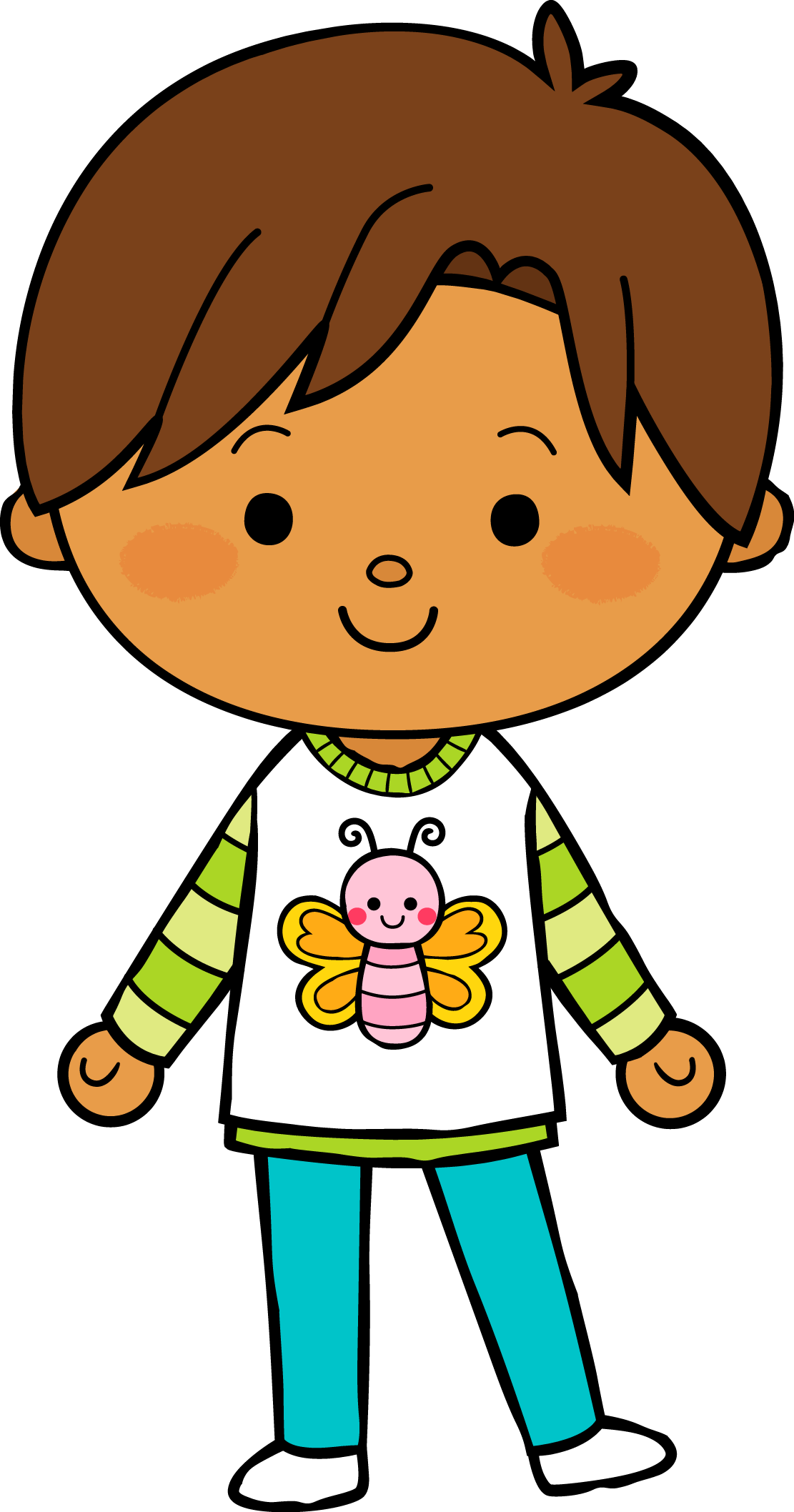 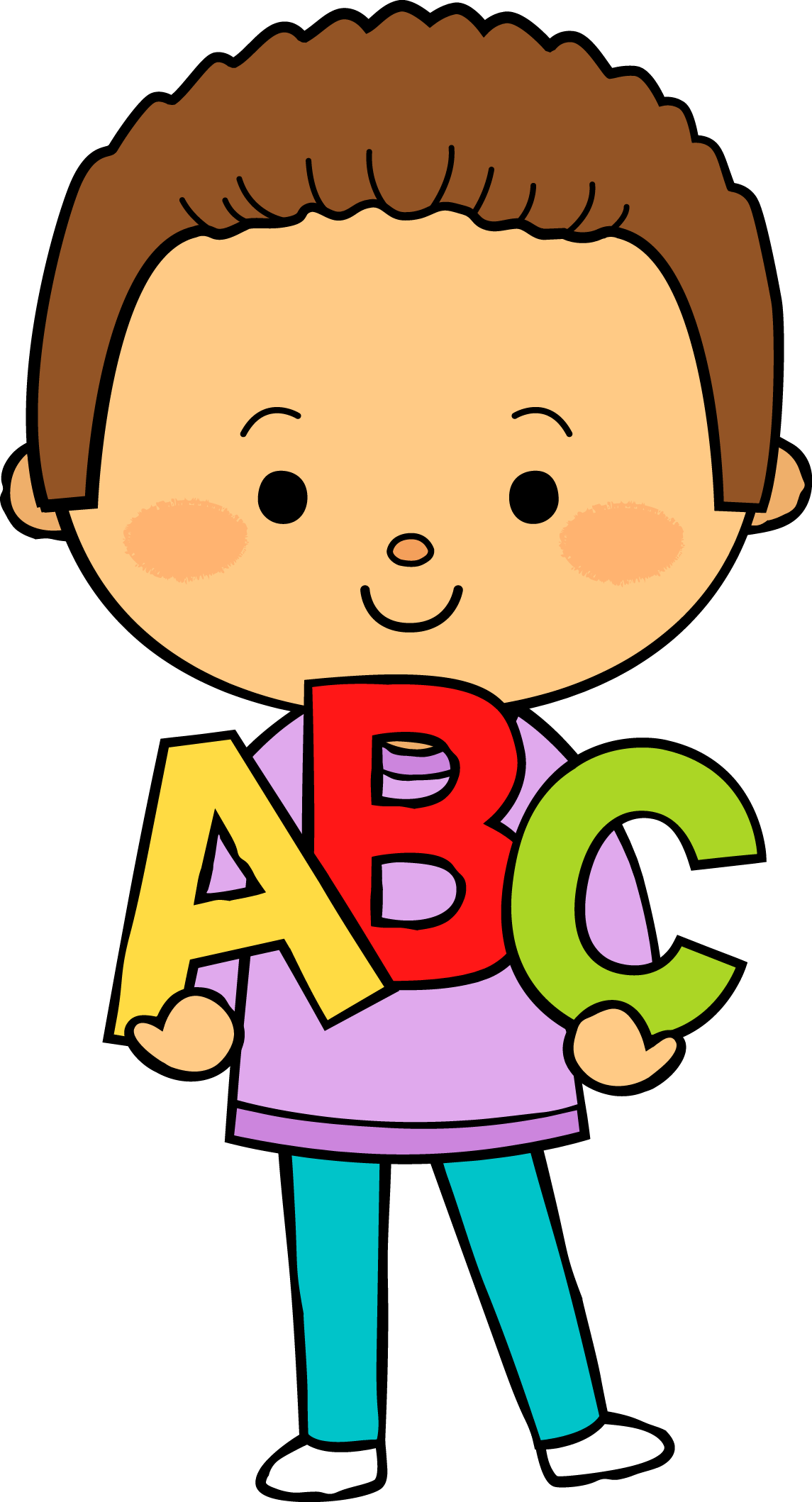 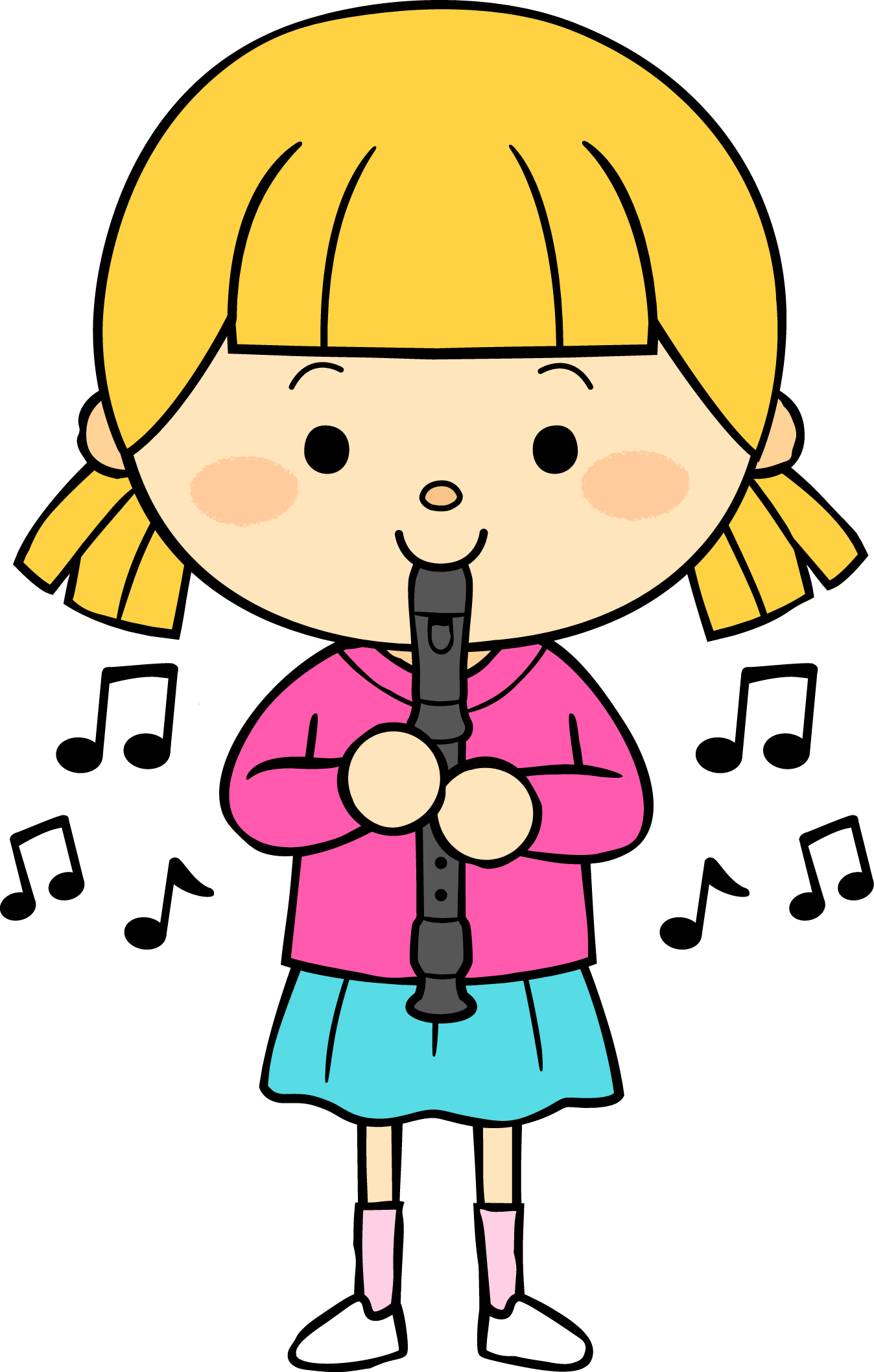 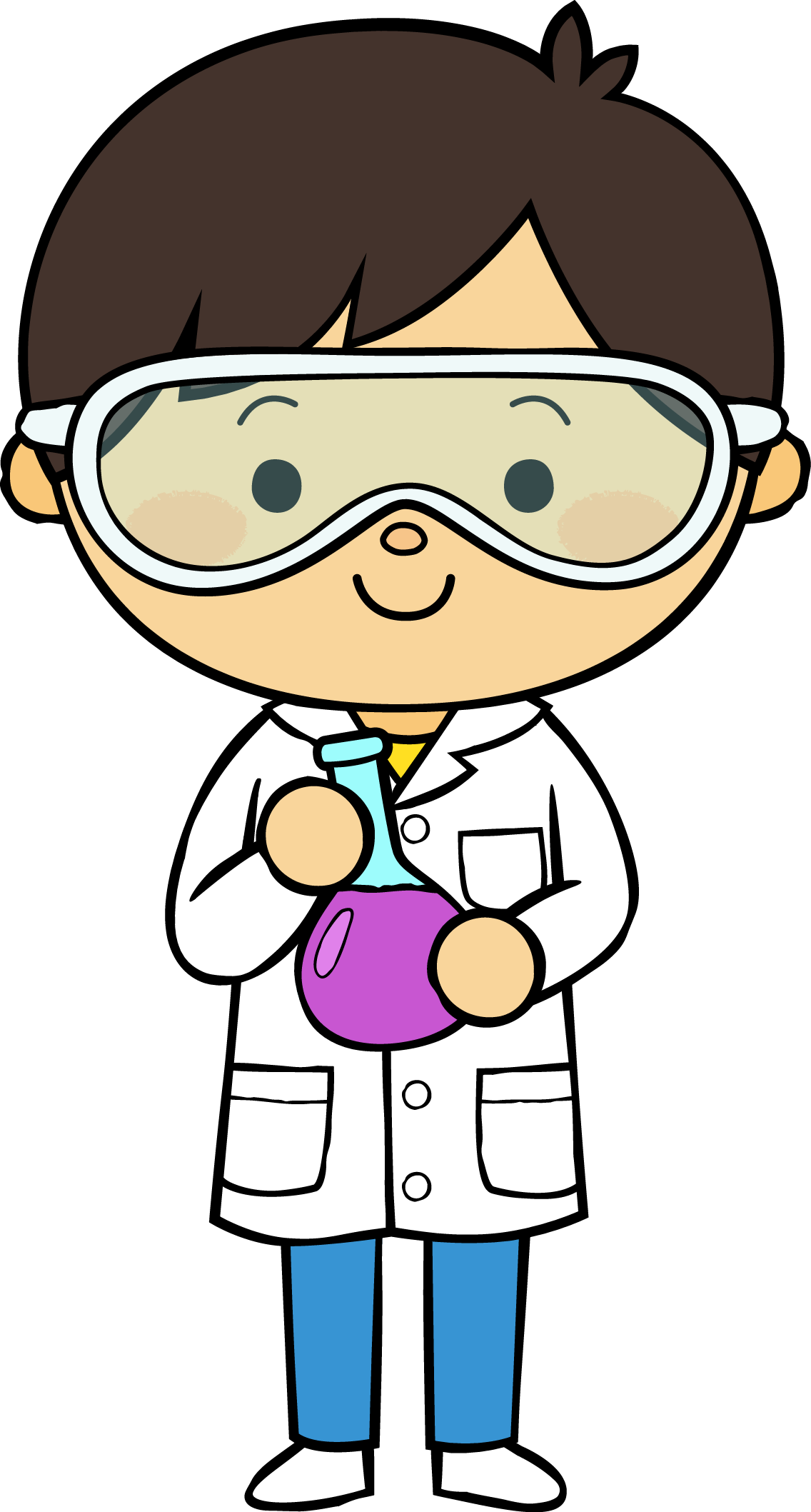 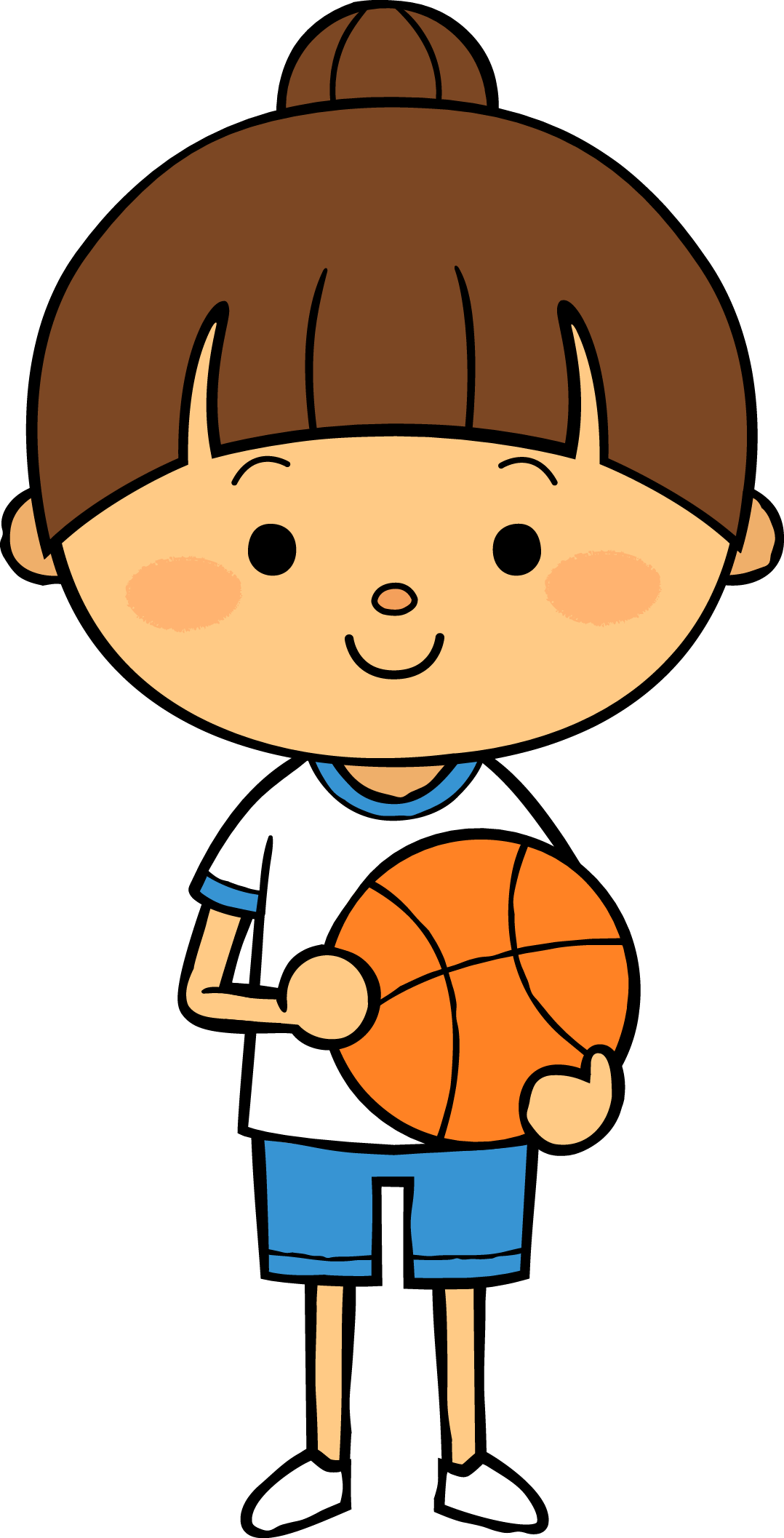 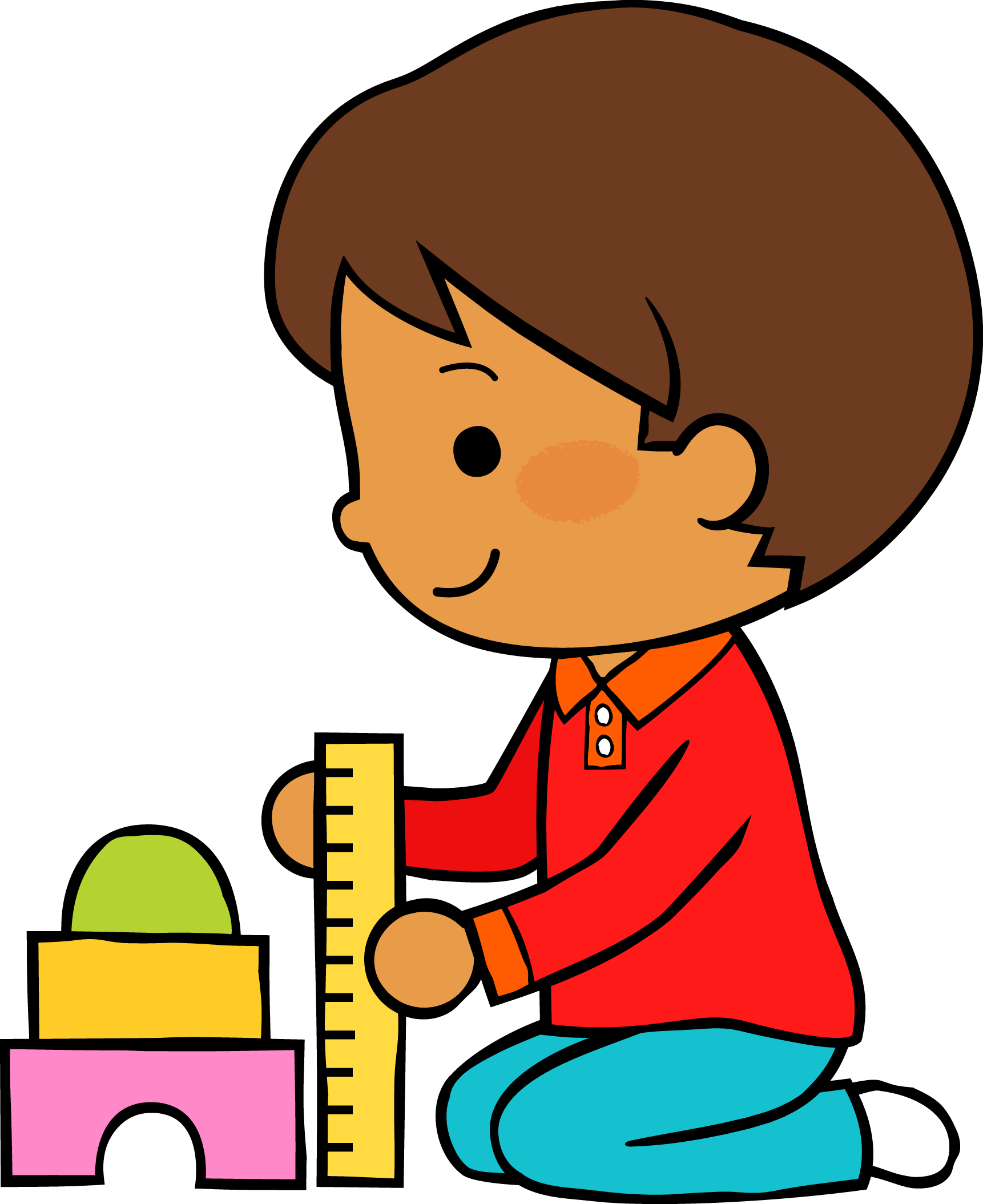 17        Mayo    2021
M
M
J
V
L
Situación de Aprendizaje: ____LO PUEDO HACER__________________________
__________________________________________________________________
Autoevaluación
Manifestaciones de los alumnos
Aspectos de la planeación didáctica
Campos de formación y/o áreas de desarrollo personal y social a favorecer
Pensamiento 
matemático
Lenguaje y
comunicación
Exploración del mundo natural y social
Educación 
Física
Educación Socioemocional
Artes
La jornada de trabajo fue:
Exitosa
Buena
Regular
Mala
Observaciones

La actividad se realizo en casa, por lo que se mandaron evidencias del buen trabajo que se realizo, que básicamente eran actividades cotidianas que hacen día a día.
Logro de los aprendizajes esperados 
      Materiales educativos adecuados
       Nivel de complejidad adecuado 
       Organización adecuada
       Tiempo planeado correctamente
       Actividades planeadas conforme a lo planeado
Interés en las actividades
Participación de la manera esperada
Adaptación a la organización establecida
Seguridad y cooperación al realizar las actividades
Todos   Algunos  Pocos   Ninguno
Rescato los conocimientos previos
Identifico y actúa conforme a las necesidades e intereses de los alumnos  
Fomento la participación de todos los alumnos 
Otorgo consignas claras
Intervengo adecuadamente
Fomento la autonomía de los alumnos
Si            No
Logros
Dificultades
No se obtuvieron todas las evidencias de los 26 niños pero si de la mayoría
se logro que entendieran el propósito de la actividad, y se mandaron evidencias de la actividad.
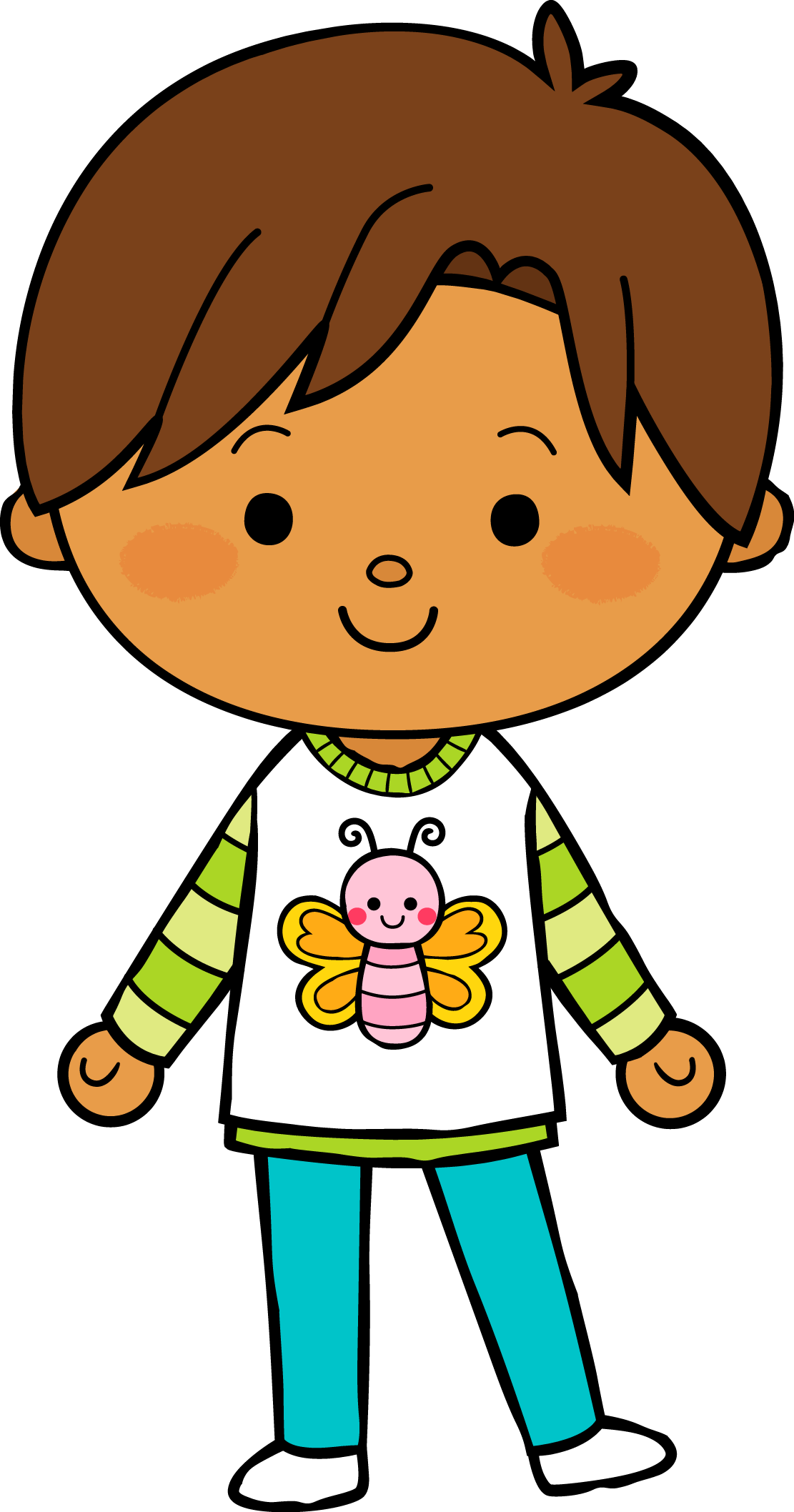 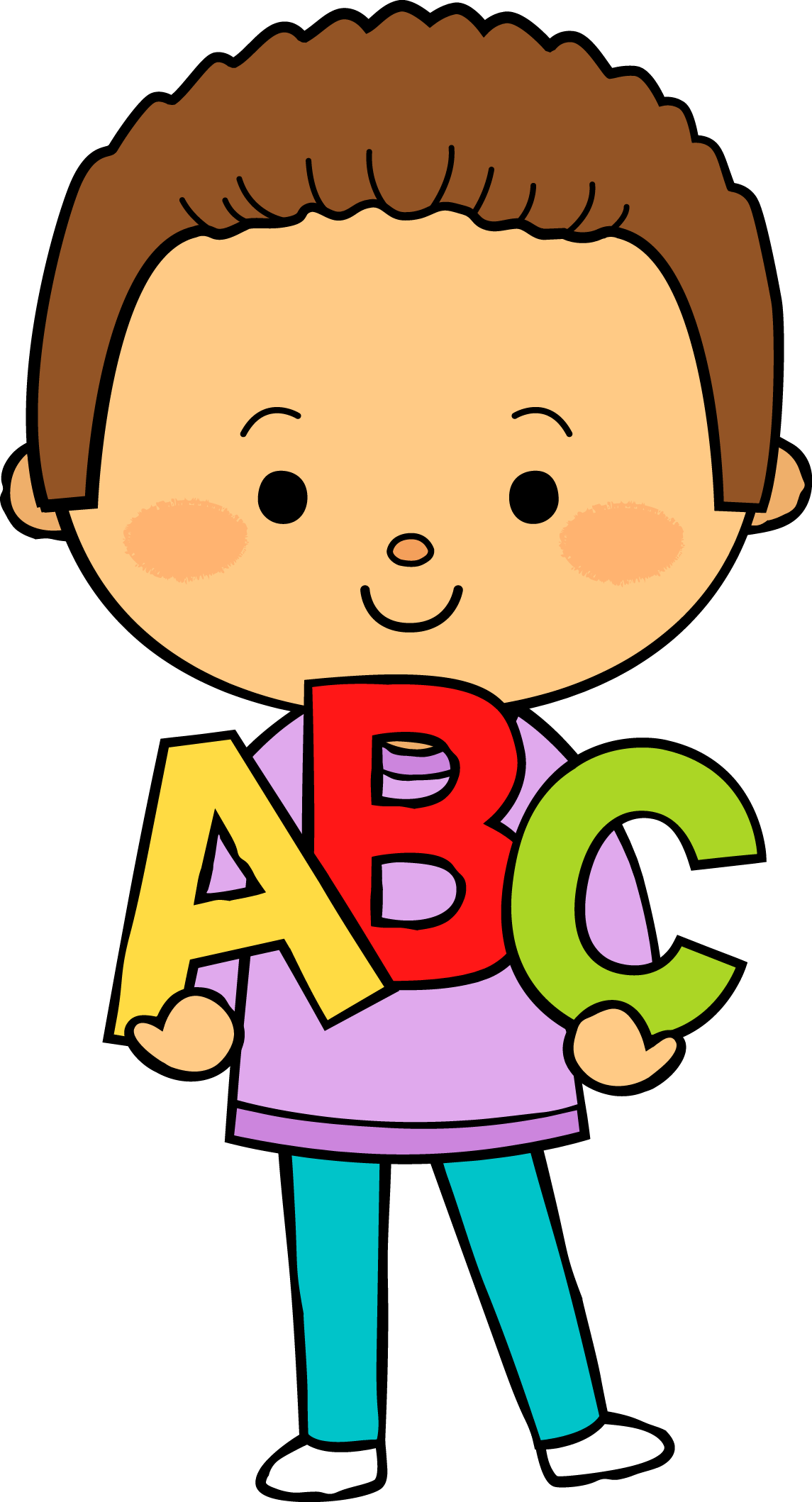 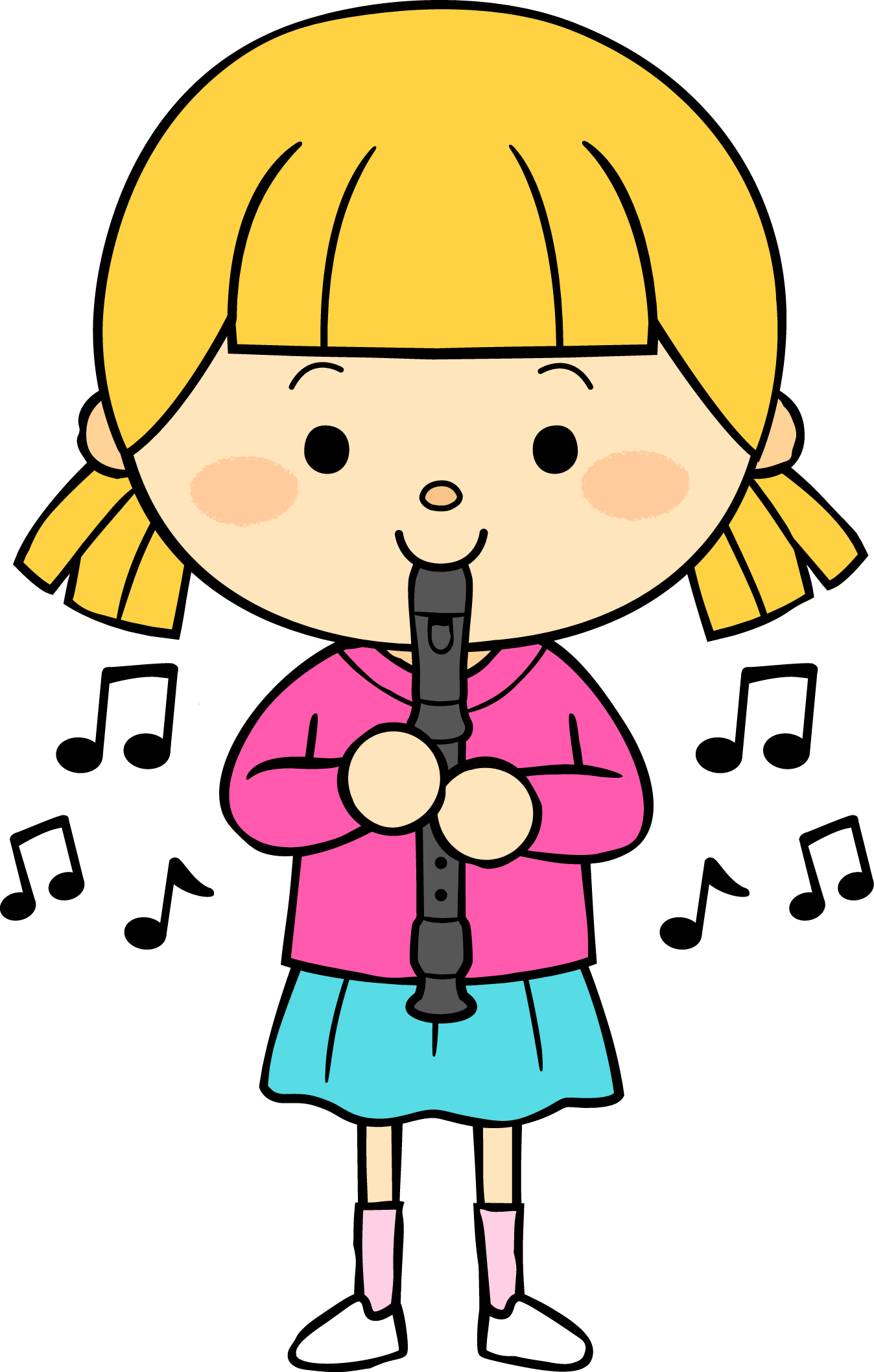 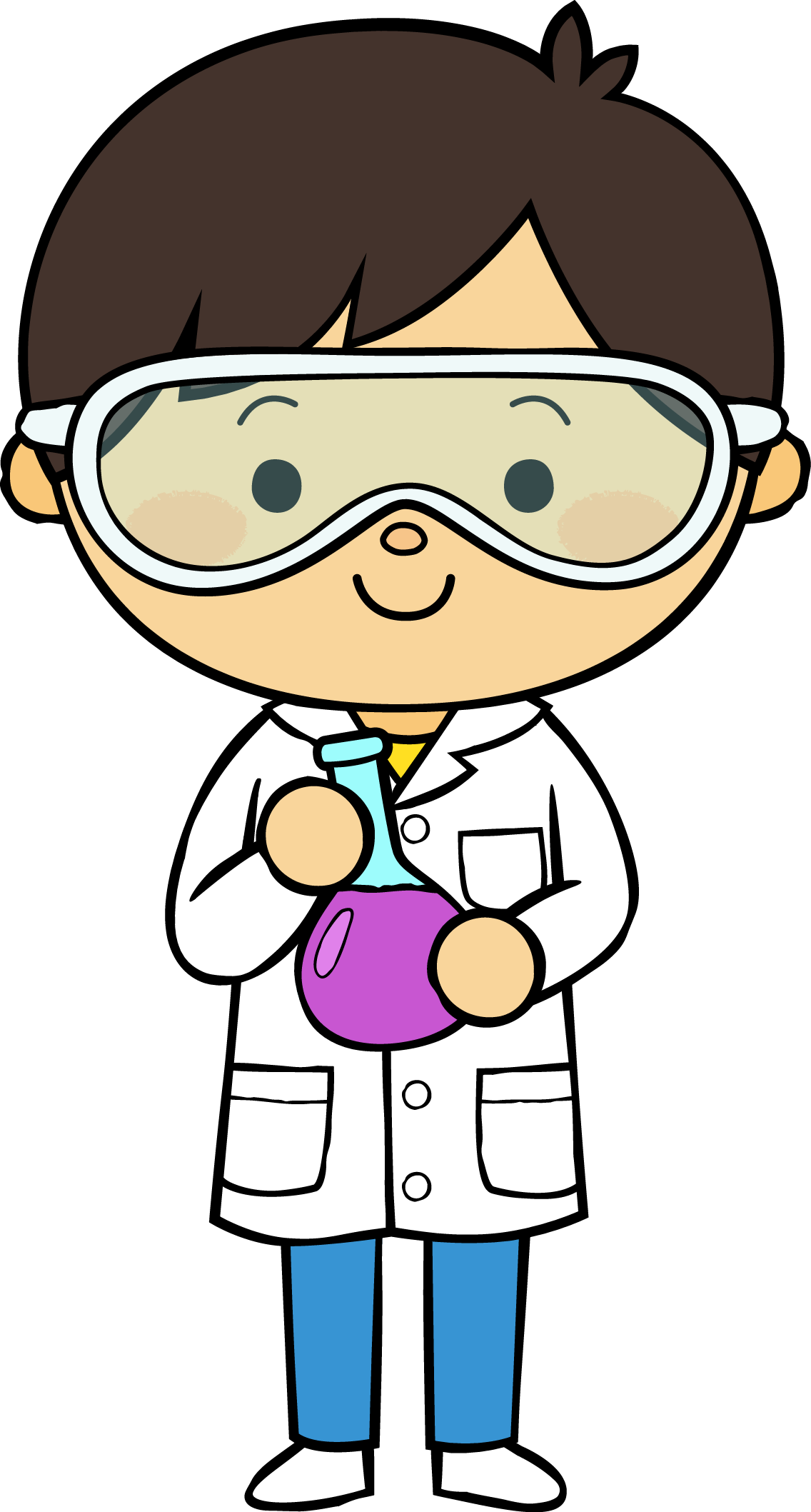 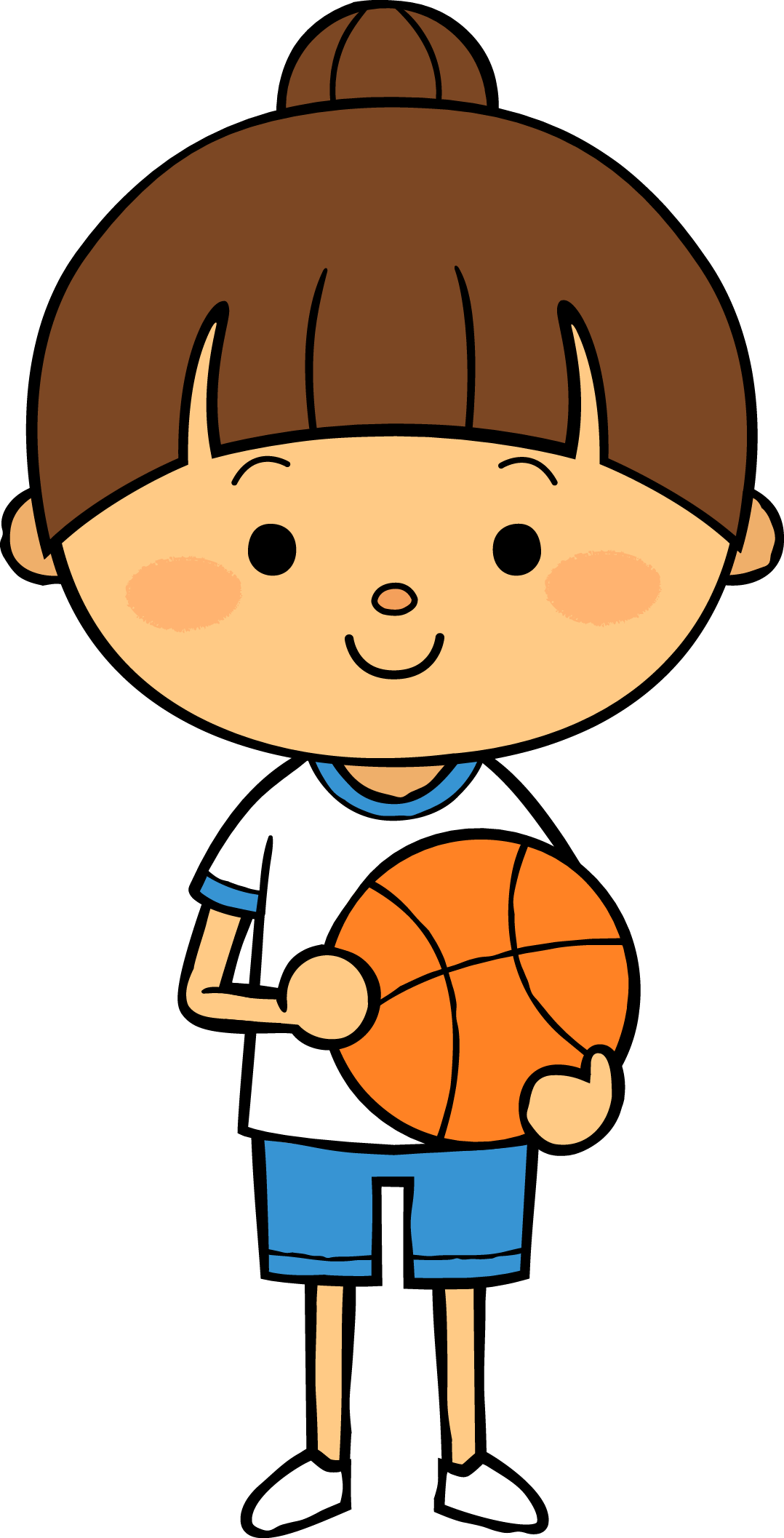 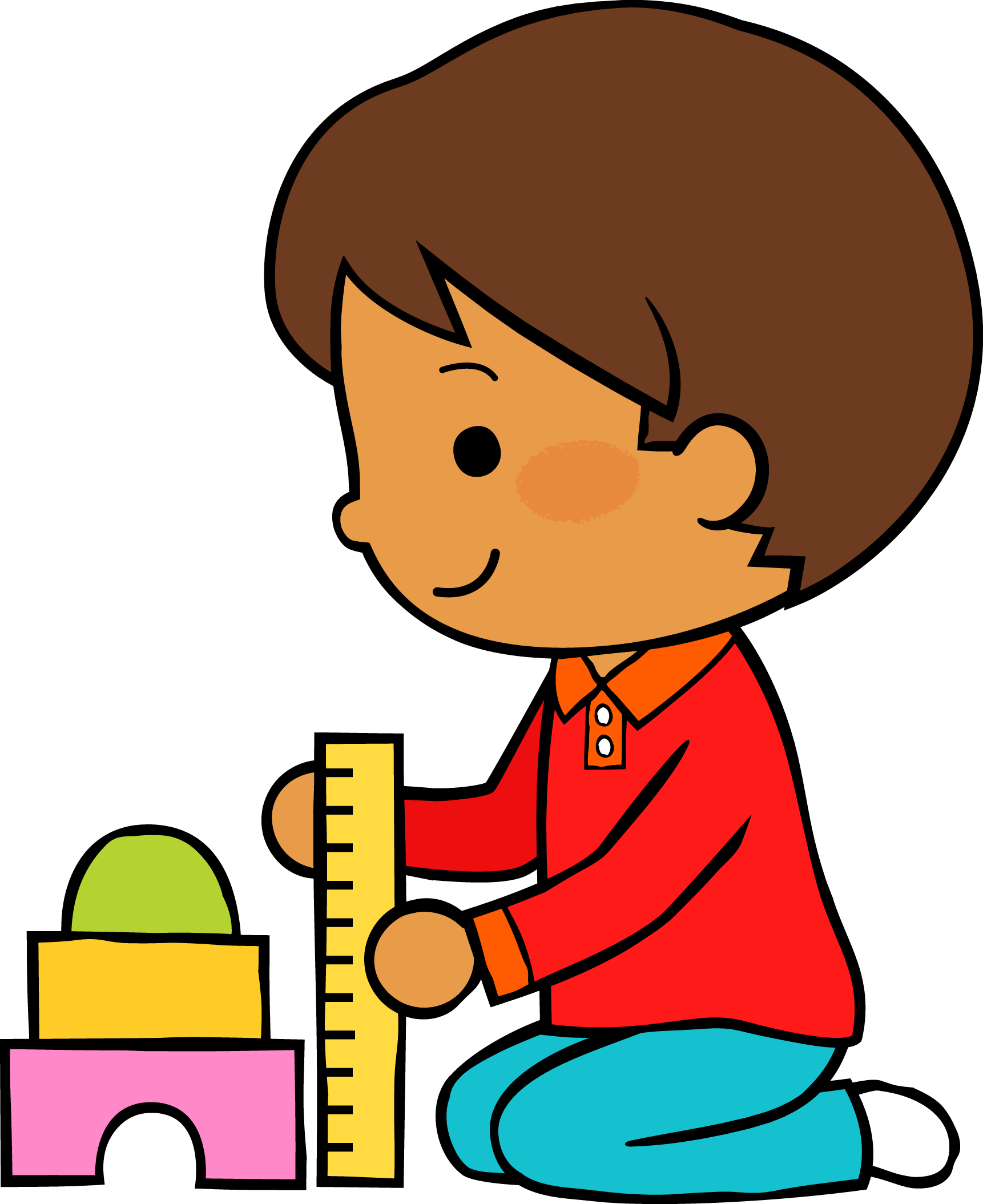 18        Mayo    2021
M
M
J
V
L
Situación de Aprendizaje: ____¿CUÁNTOS FALTAN PARA…?__________________
__________________________________________________________________
Autoevaluación
Manifestaciones de los alumnos
Aspectos de la planeación didáctica
Campos de formación y/o áreas de desarrollo personal y social a favorecer
Pensamiento 
matemático
Lenguaje y
comunicación
Exploración del mundo natural y social
Educación 
Física
Educación Socioemocional
Artes
La jornada de trabajo fue:
Exitosa
Buena
Regular
Mala
Observaciones

La actividad fue de un nivel de complejidad un poco alto, porque el aprendizaje si es un poco complicado para primer año de preescolar.  Pero se realizo muy bien durante la clase con ayuda de los padres._
Logro de los aprendizajes esperados 
      Materiales educativos adecuados
       Nivel de complejidad adecuado 
       Organización adecuada
       Tiempo planeado correctamente
       Actividades planeadas conforme a lo planeado
Interés en las actividades
Participación de la manera esperada
Adaptación a la organización establecida
Seguridad y cooperación al realizar las actividades
Todos   Algunos  Pocos   Ninguno
Rescato los conocimientos previos
Identifico y actúa conforme a las necesidades e intereses de los alumnos  
Fomento la participación de todos los alumnos 
Otorgo consignas claras
Intervengo adecuadamente
Fomento la autonomía de los alumnos
Si            No
Logros
Dificultades
Se tuvo la participación de los padres porque el nivel de complejidad si era un poco elevado pero se logro.
Se obtuvo una buena participación de los alumnos, en algunos momentos si lo hacían de manera autónoma pero si hubo dificultades
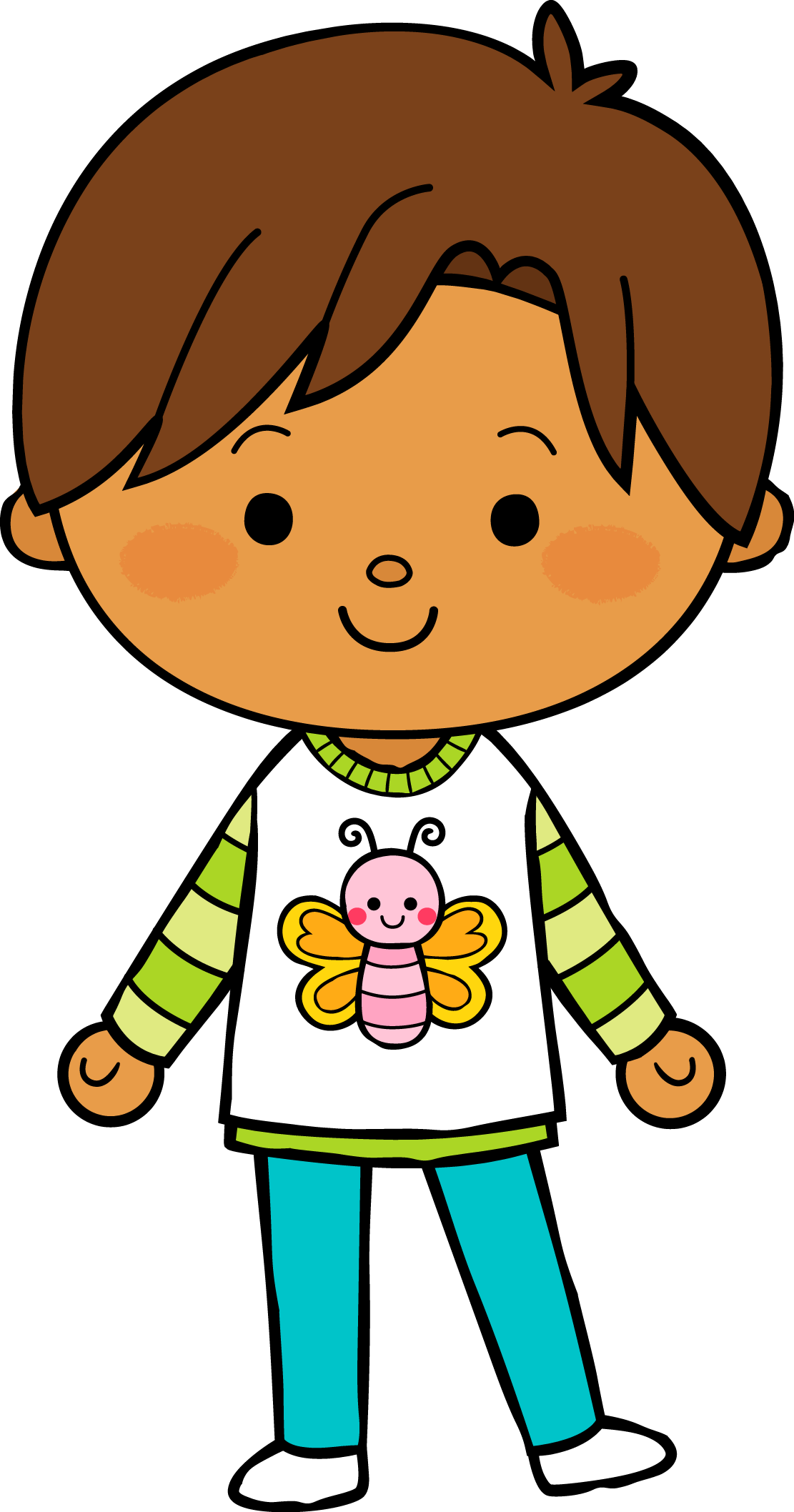 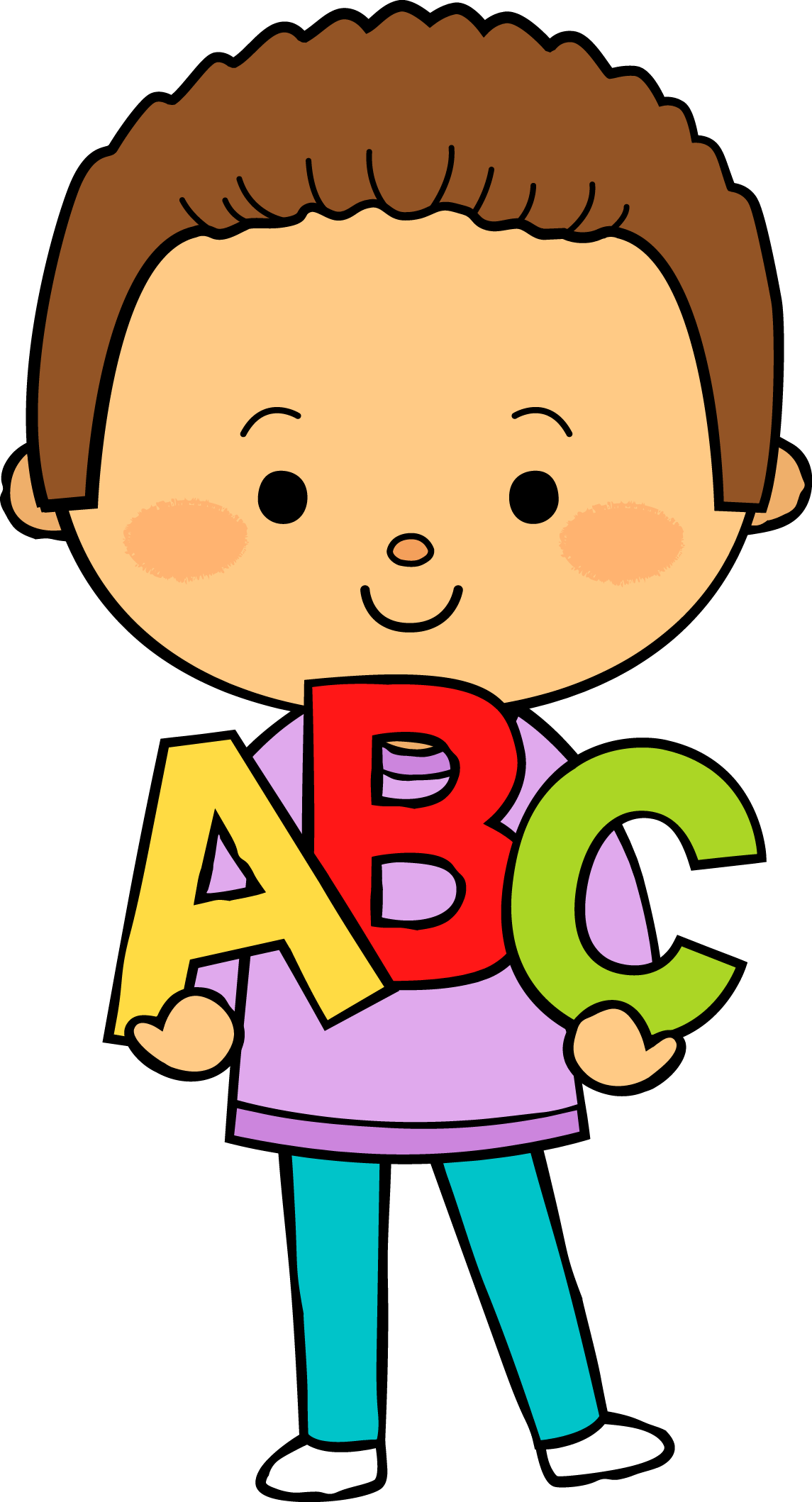 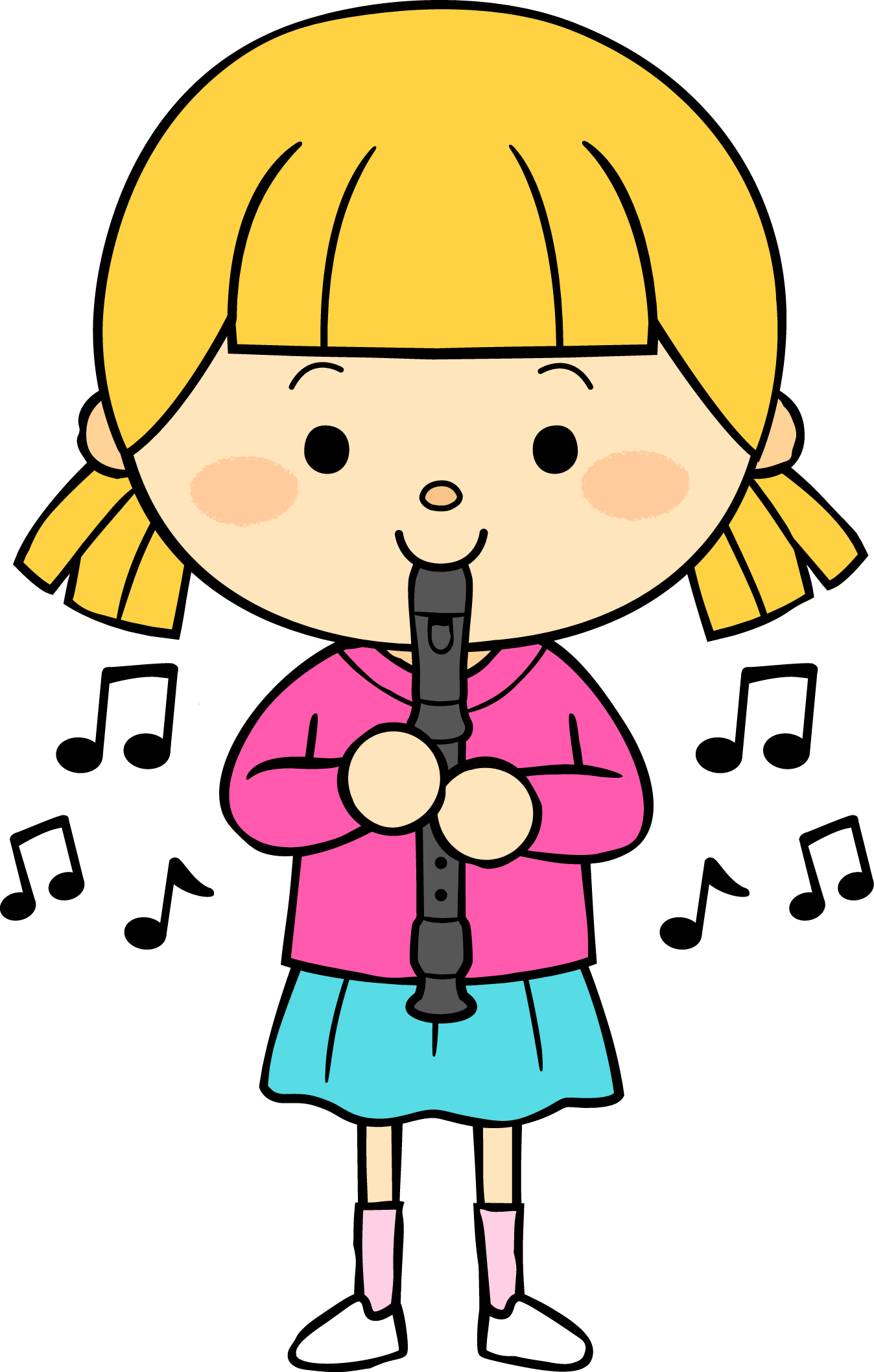 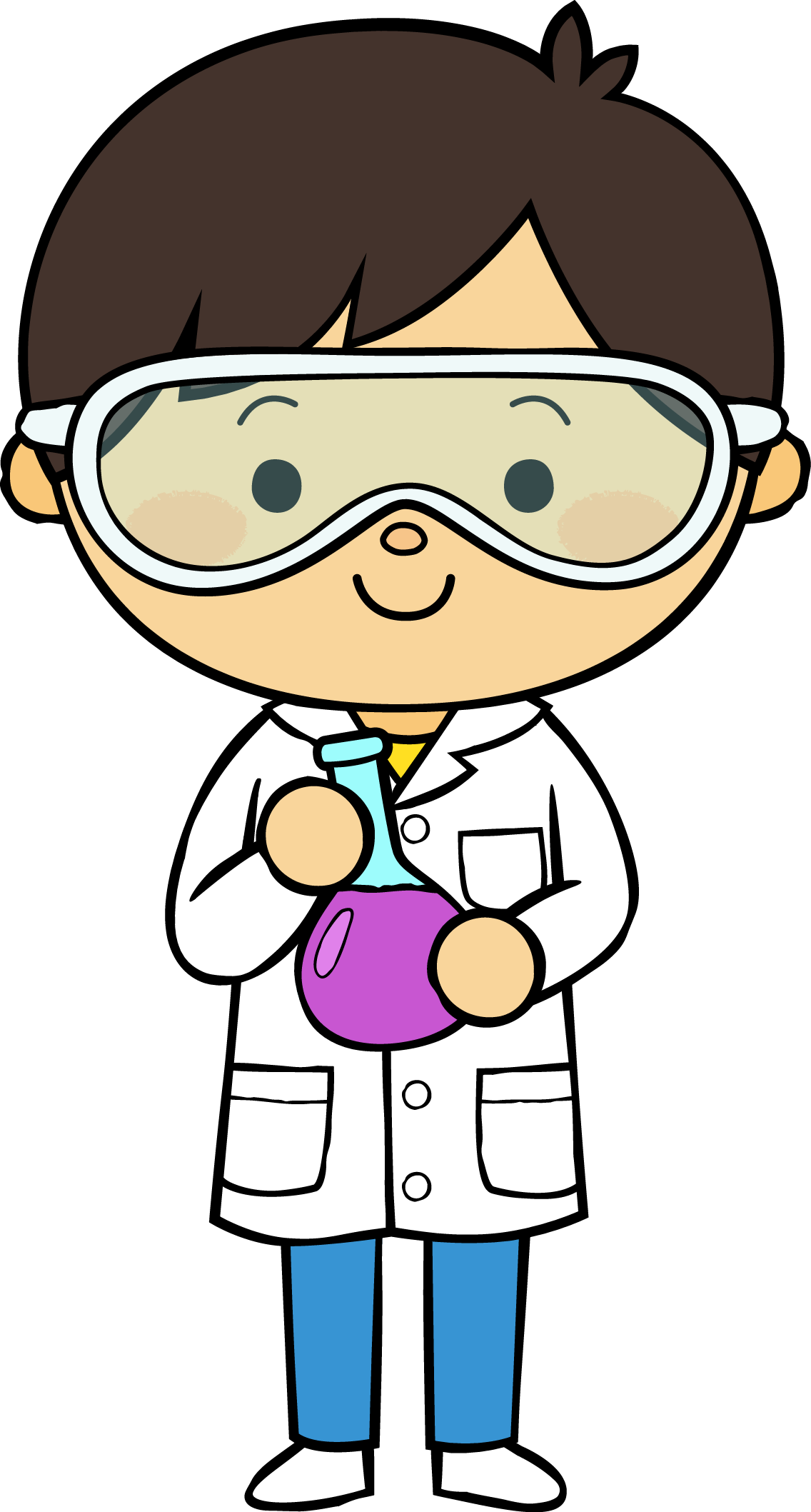 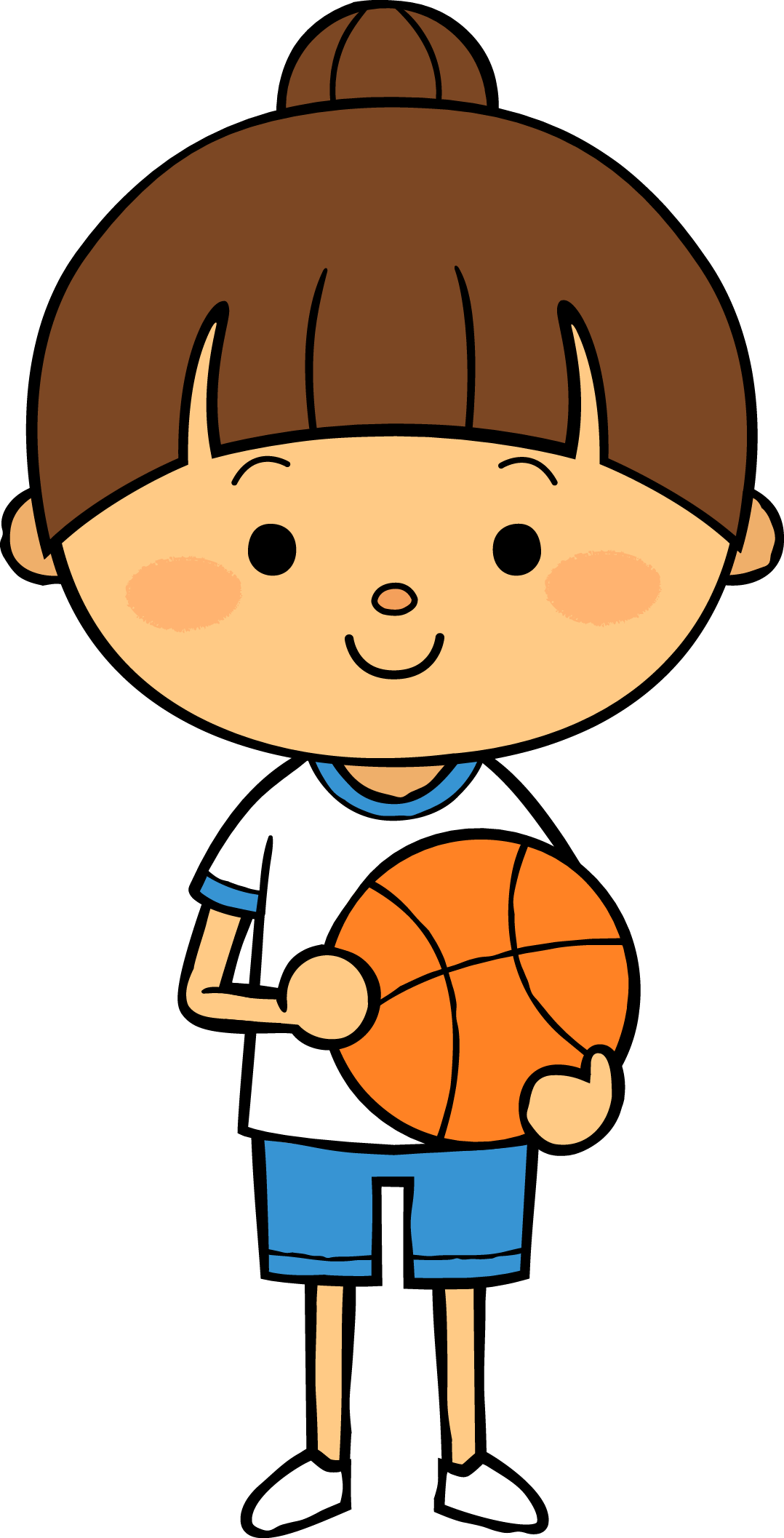 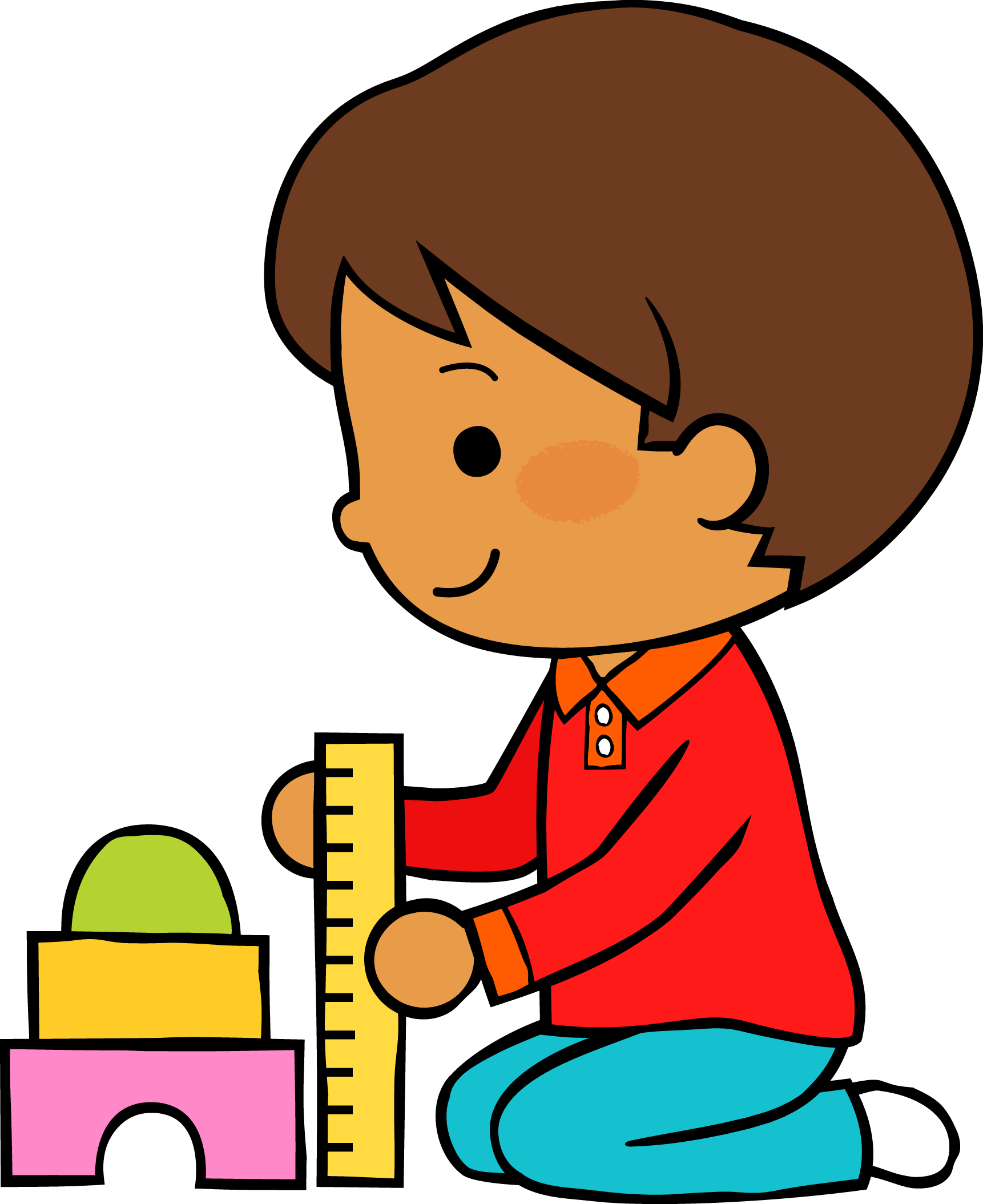 18        Mayo    2021
M
M
J
V
L
Situación de Aprendizaje: Contaminación acústica _________________________
__________________________________________________________________
Autoevaluación
Manifestaciones de los alumnos
Aspectos de la planeación didáctica
Campos de formación y/o áreas de desarrollo personal y social a favorecer
Pensamiento 
matemático
Lenguaje y
comunicación
Exploración del mundo natural y social
Educación 
Física
Educación Socioemocional
Artes
La jornada de trabajo fue:
Exitosa
Buena
Regular
Mala
Observaciones

La actividad fue adecuada para que conozcan uno de los mayores contaminantes de la ciudad. Les gusto mucho, se noto por las evidencias que se entregaron.
Logro de los aprendizajes esperados 
      Materiales educativos adecuados
       Nivel de complejidad adecuado 
       Organización adecuada
       Tiempo planeado correctamente
       Actividades planeadas conforme a lo planeado
Interés en las actividades
Participación de la manera esperada
Adaptación a la organización establecida
Seguridad y cooperación al realizar las actividades
Todos   Algunos  Pocos   Ninguno
Rescato los conocimientos previos
Identifico y actúa conforme a las necesidades e intereses de los alumnos  
Fomento la participación de todos los alumnos 
Otorgo consignas claras
Intervengo adecuadamente
Fomento la autonomía de los alumnos
Si            No
Logros
Dificultades
Se tuvieron dudas acerca de lo que es la contaminación acústica, pero se pudieron resolver de manera exitosa.
Se obtuvieron buenos resultados porque las evidencias lo demuestran, fue una actividad que les gustó.
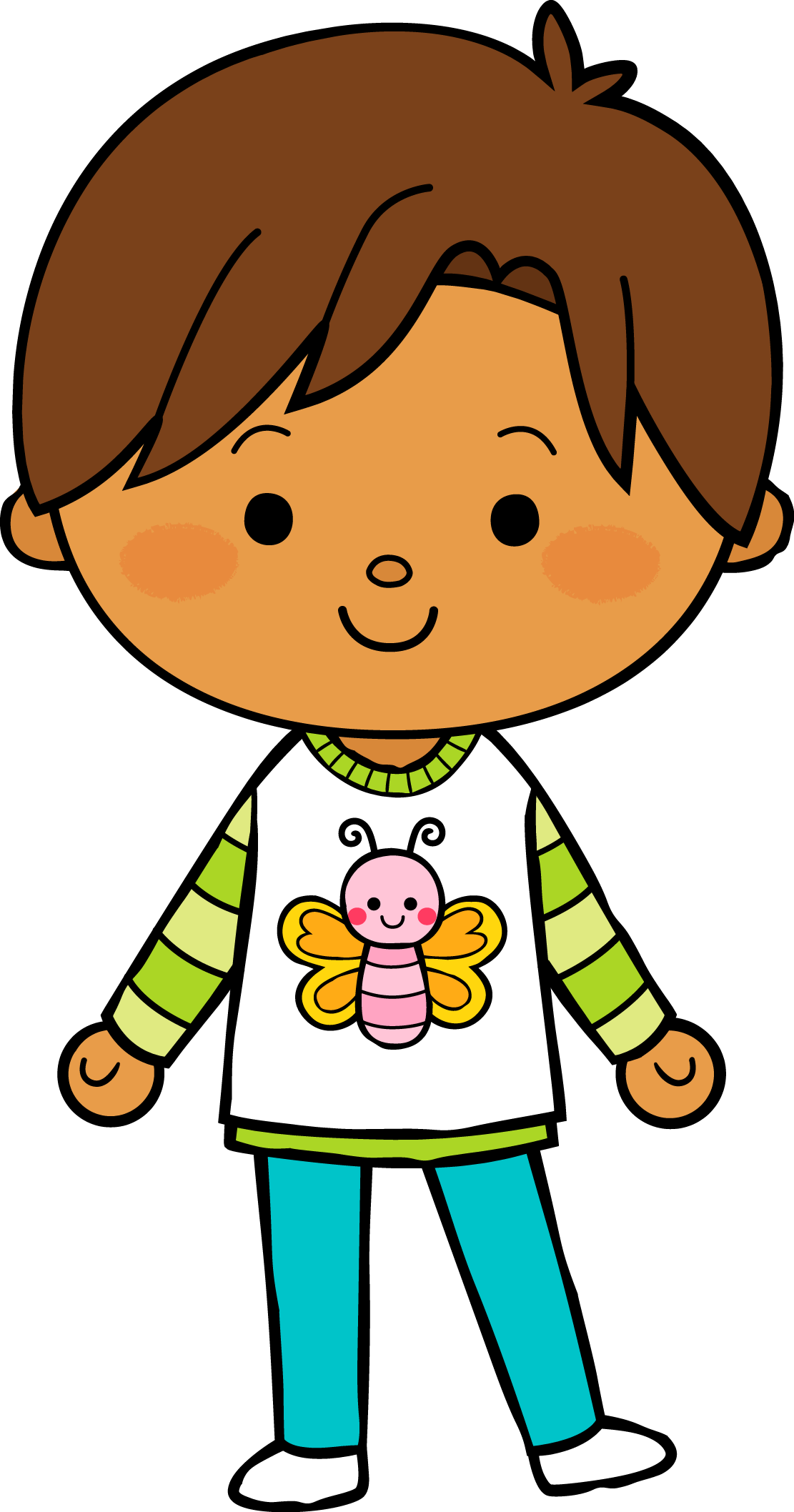 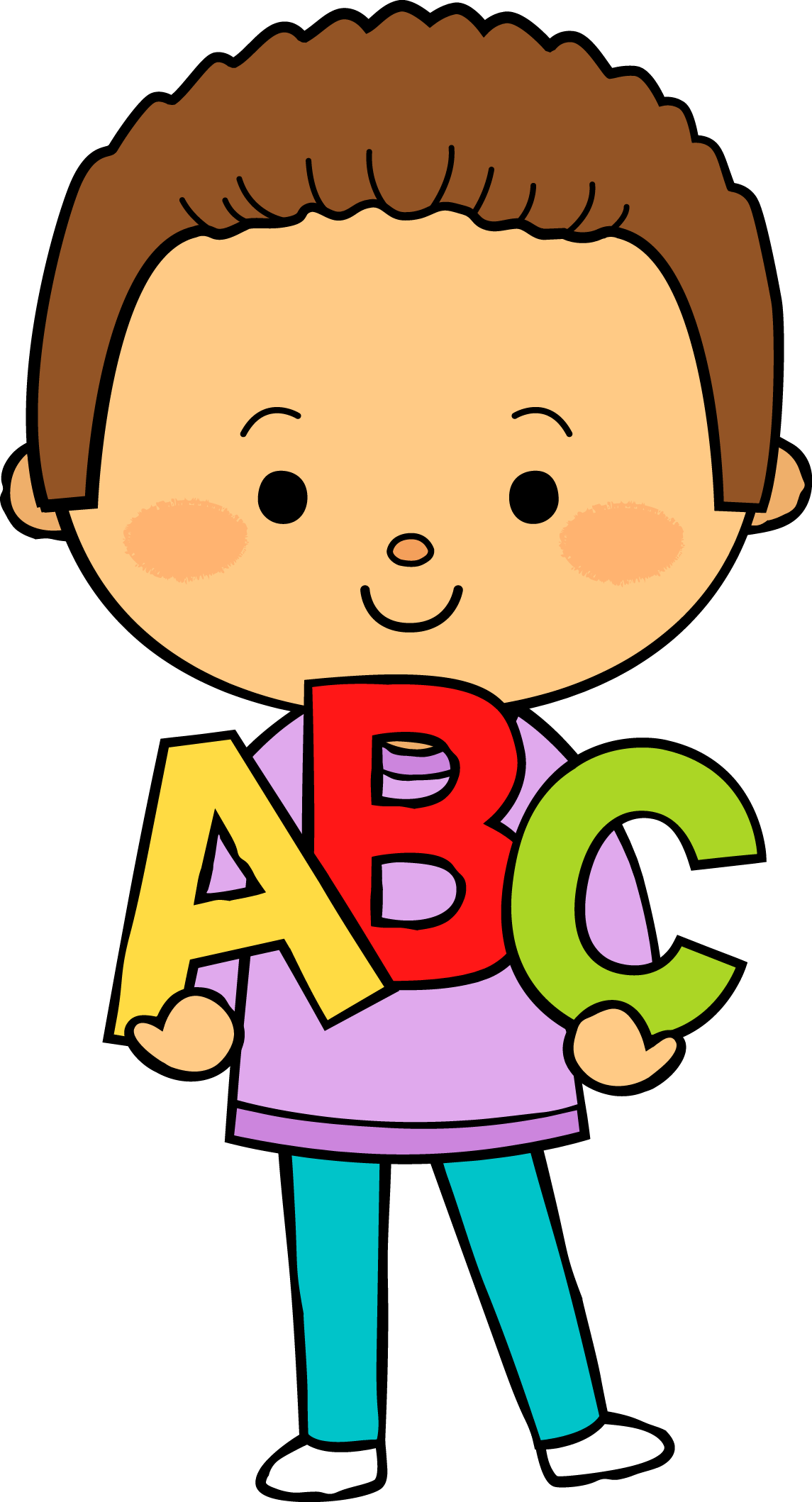 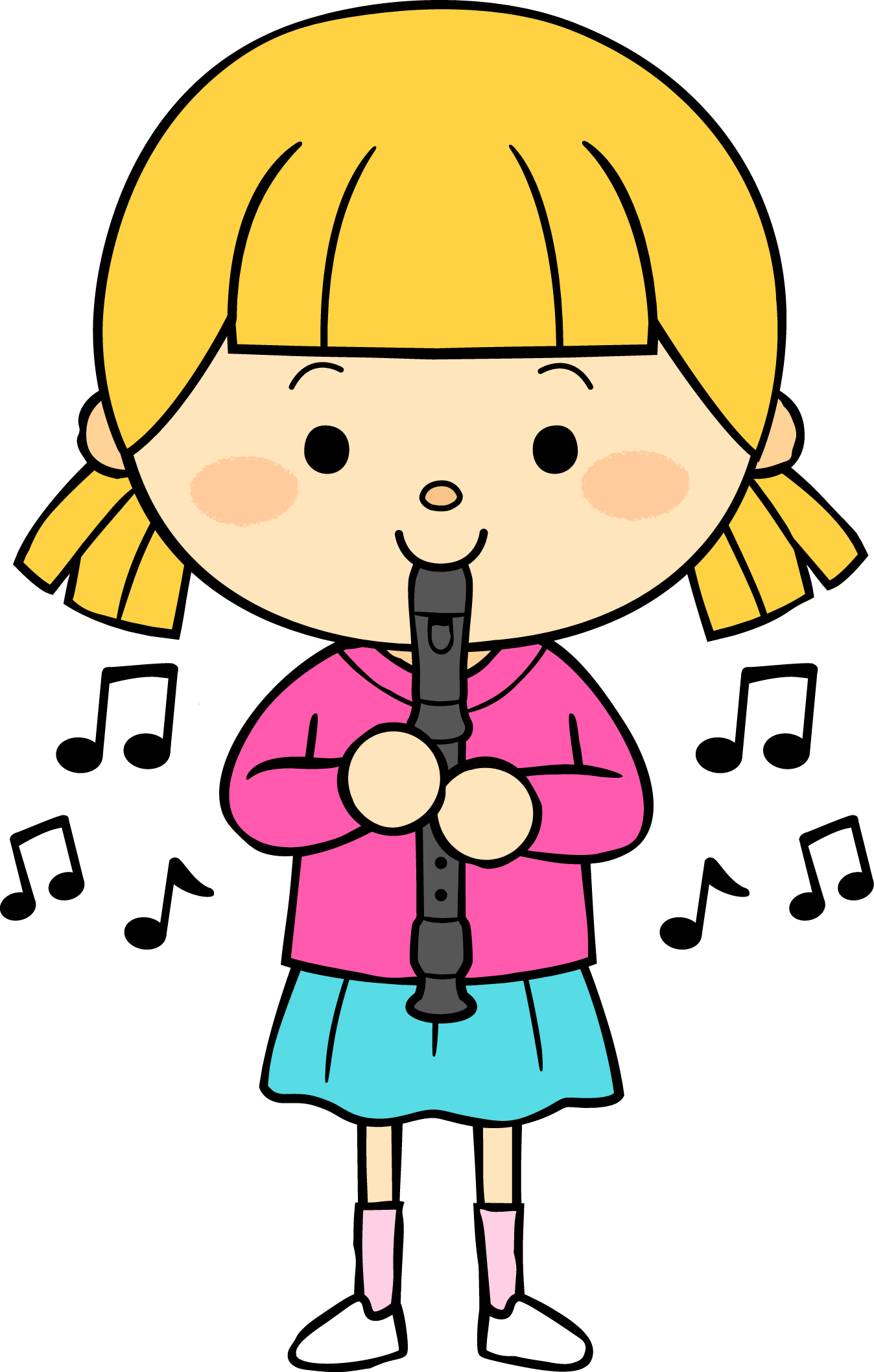 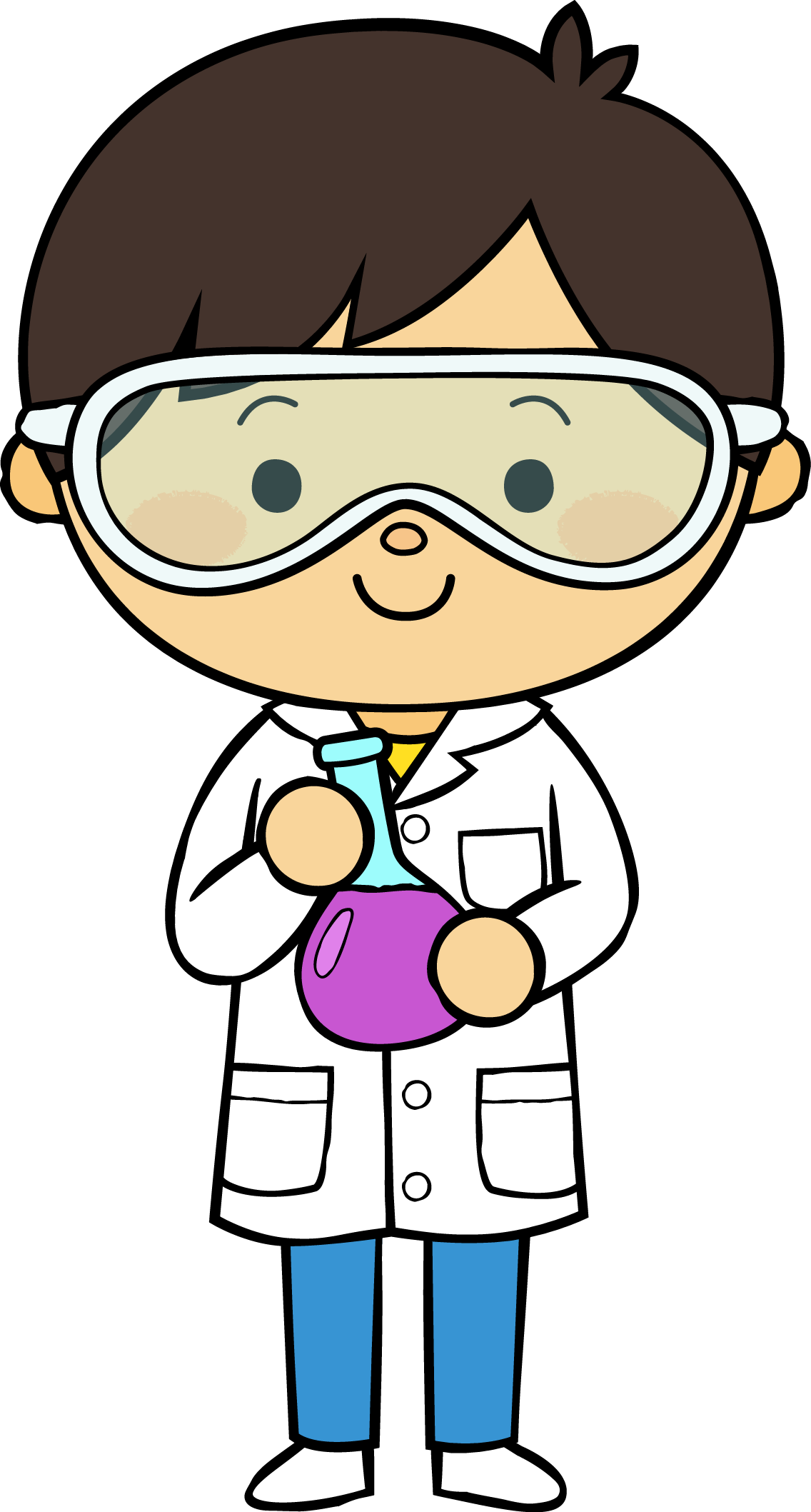 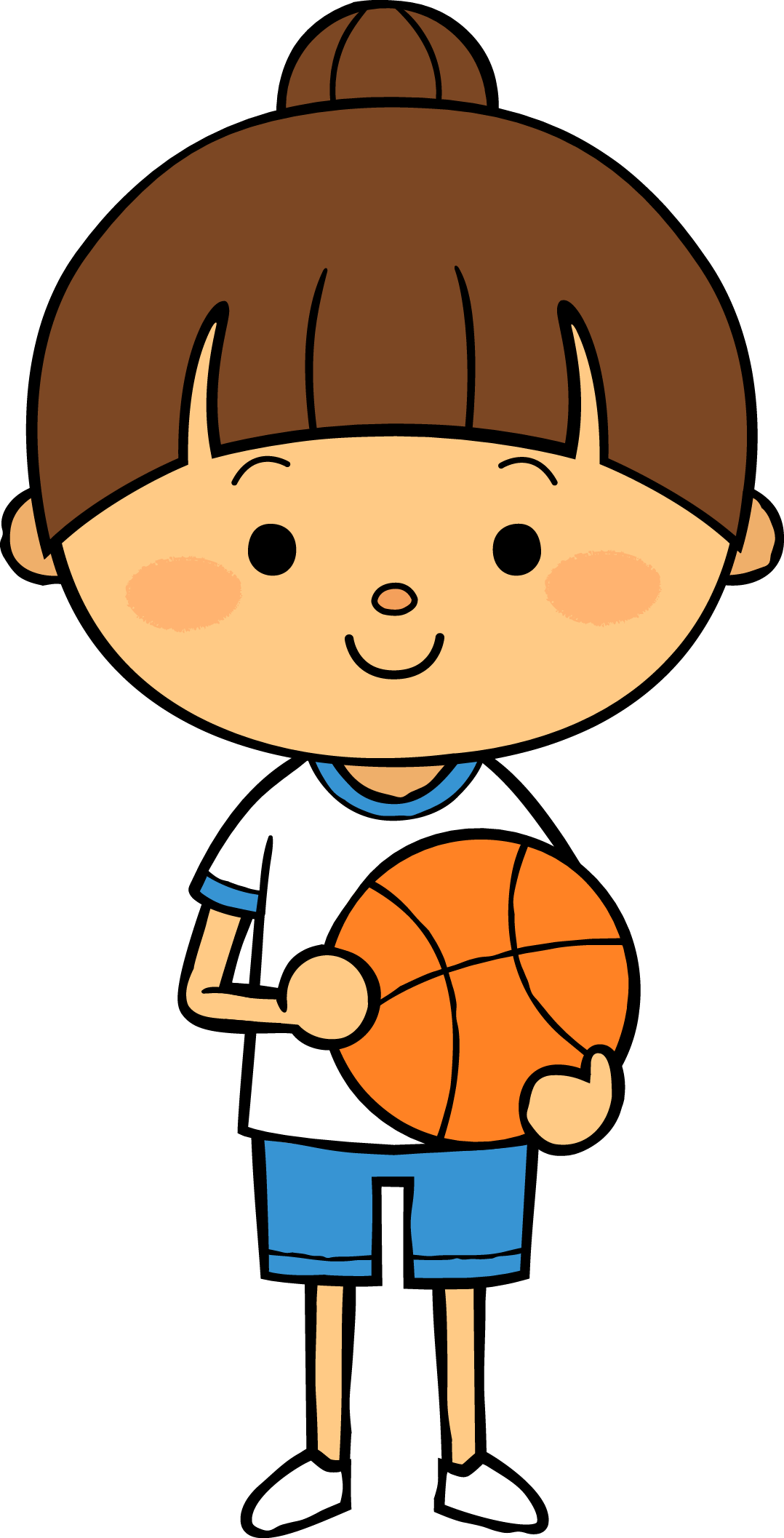 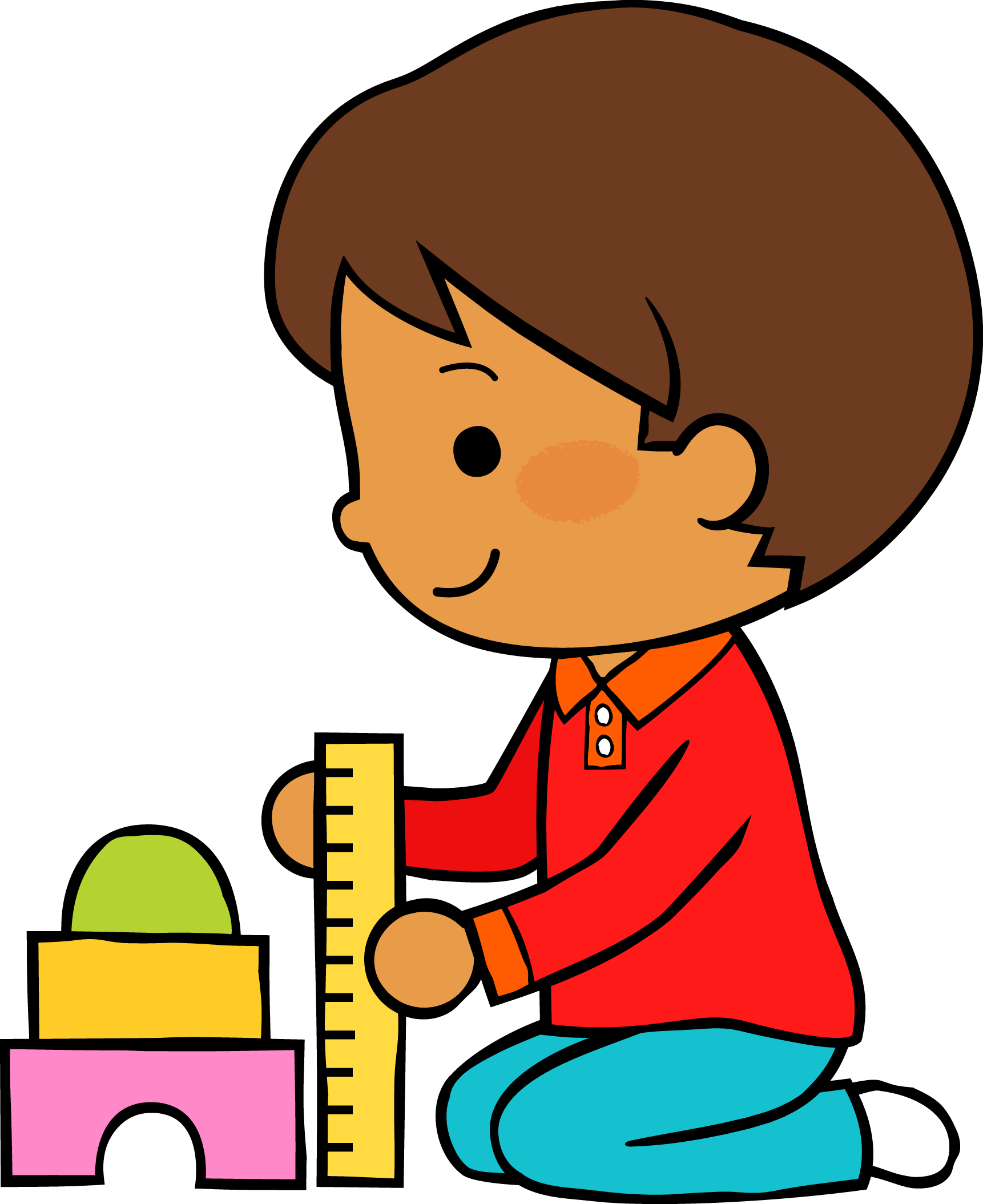 19        Mayo    2021
M
M
J
V
L
Situación de Aprendizaje: Recitamos poemas _________________________
__________________________________________________________________
Autoevaluación
Manifestaciones de los alumnos
Aspectos de la planeación didáctica
Campos de formación y/o áreas de desarrollo personal y social a favorecer
Pensamiento 
matemático
Lenguaje y
comunicación
Exploración del mundo natural y social
Educación 
Física
Educación Socioemocional
Artes
La jornada de trabajo fue:
Exitosa
Buena
Regular
Mala
Observaciones

La organización fue algo que fallo porque se debio de buscar el poema en clase y ya lo traían consultado y ensayado para la clase del día de hoy, además de que no se respetaron turnos de participación.
Logro de los aprendizajes esperados 
      Materiales educativos adecuados
       Nivel de complejidad adecuado 
       Organización adecuada
       Tiempo planeado correctamente
       Actividades planeadas conforme a lo planeado
Interés en las actividades
Participación de la manera esperada
Adaptación a la organización establecida
Seguridad y cooperación al realizar las actividades
Todos   Algunos  Pocos   Ninguno
Rescato los conocimientos previos
Identifico y actúa conforme a las necesidades e intereses de los alumnos  
Fomento la participación de todos los alumnos 
Otorgo consignas claras
Intervengo adecuadamente
Fomento la autonomía de los alumnos
Si            No
Logros
Dificultades
Se tuvo mala organización y no respetaron turnos pues hablaban todos al mismo tiempo y no se entendía nada. Además de que hubo poca asistencia
Se obtuvieron buenos resultados pues se logro el aprendizaje esperado que se aplico el día de hoy
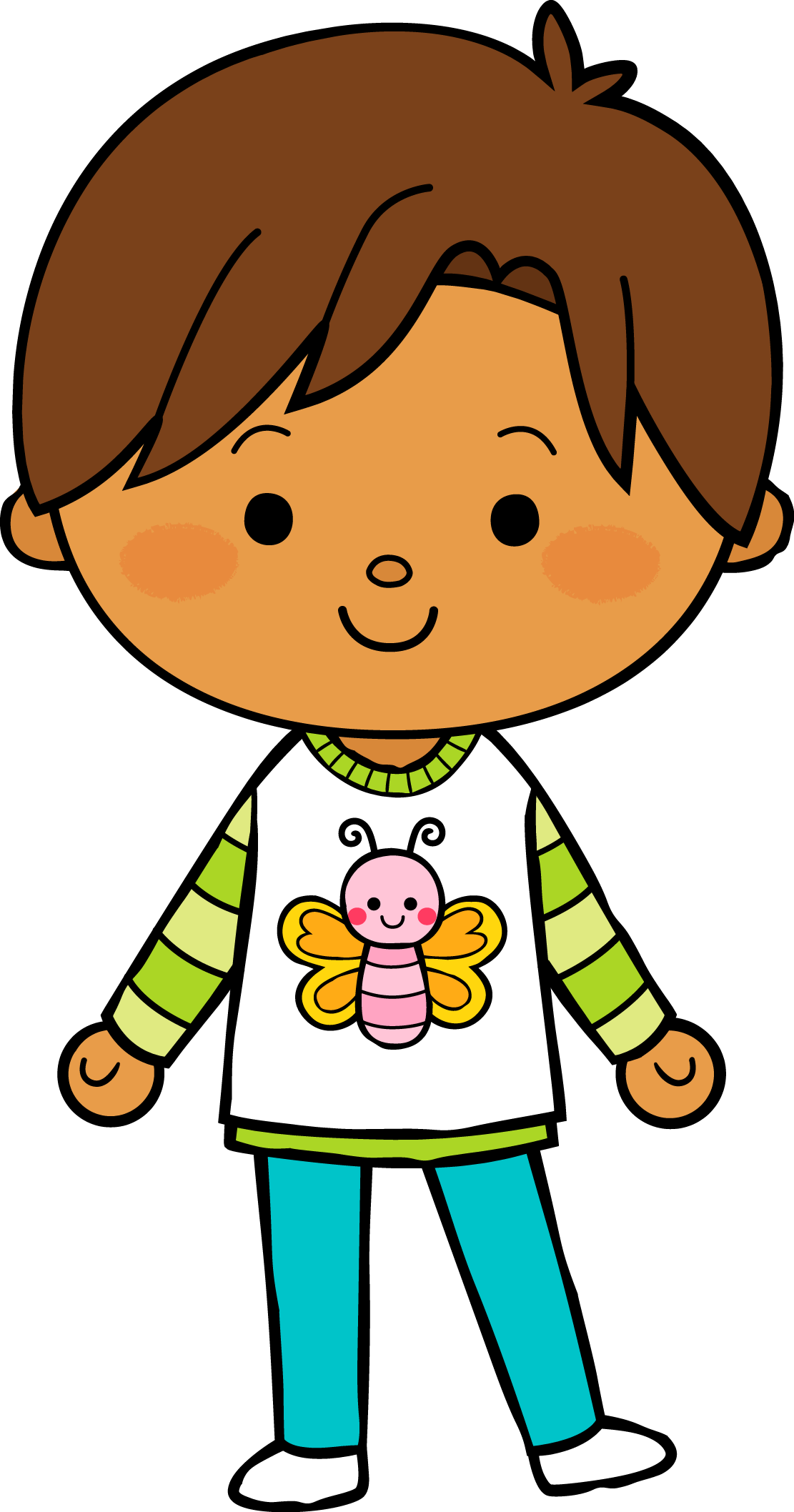 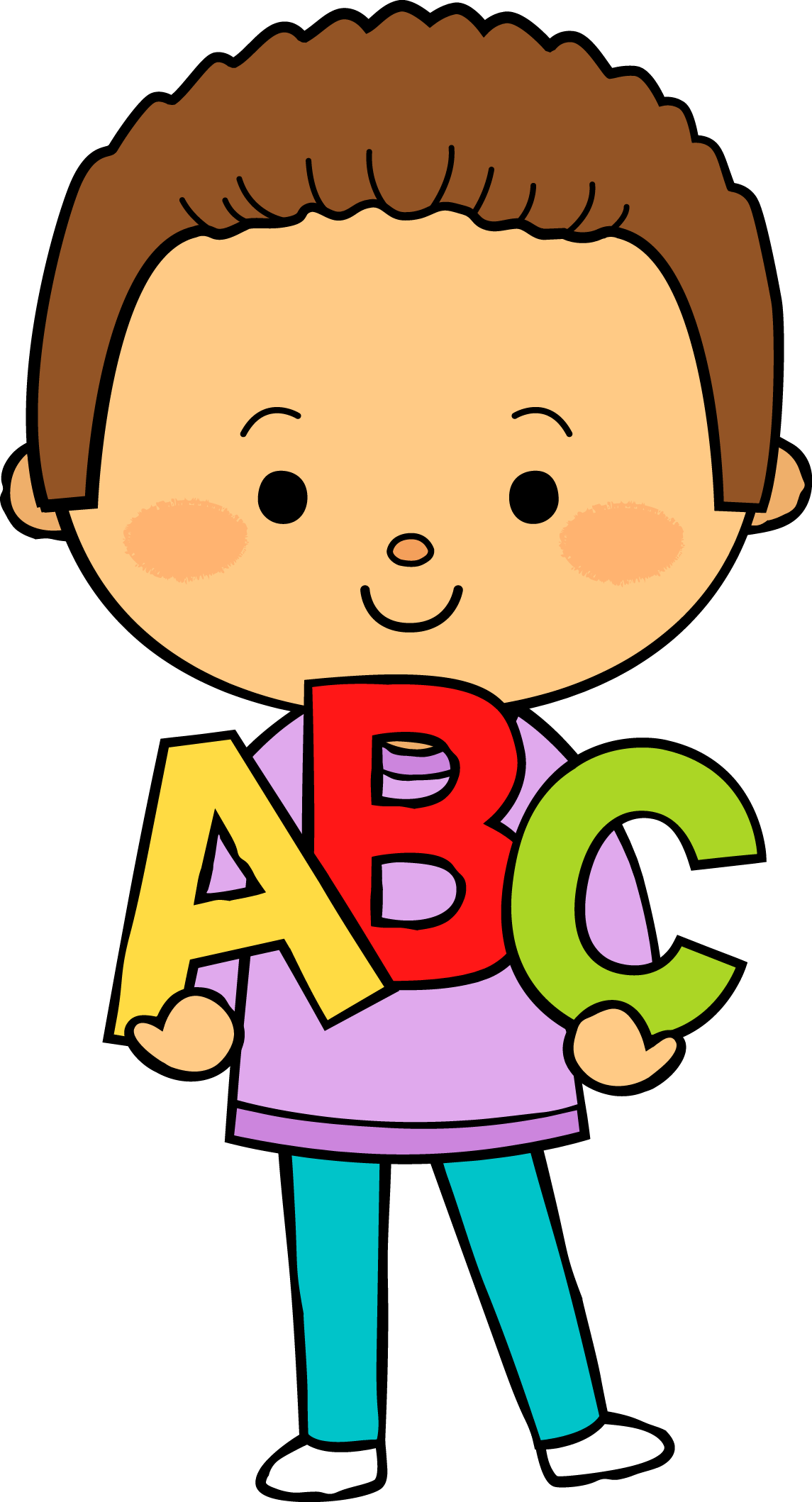 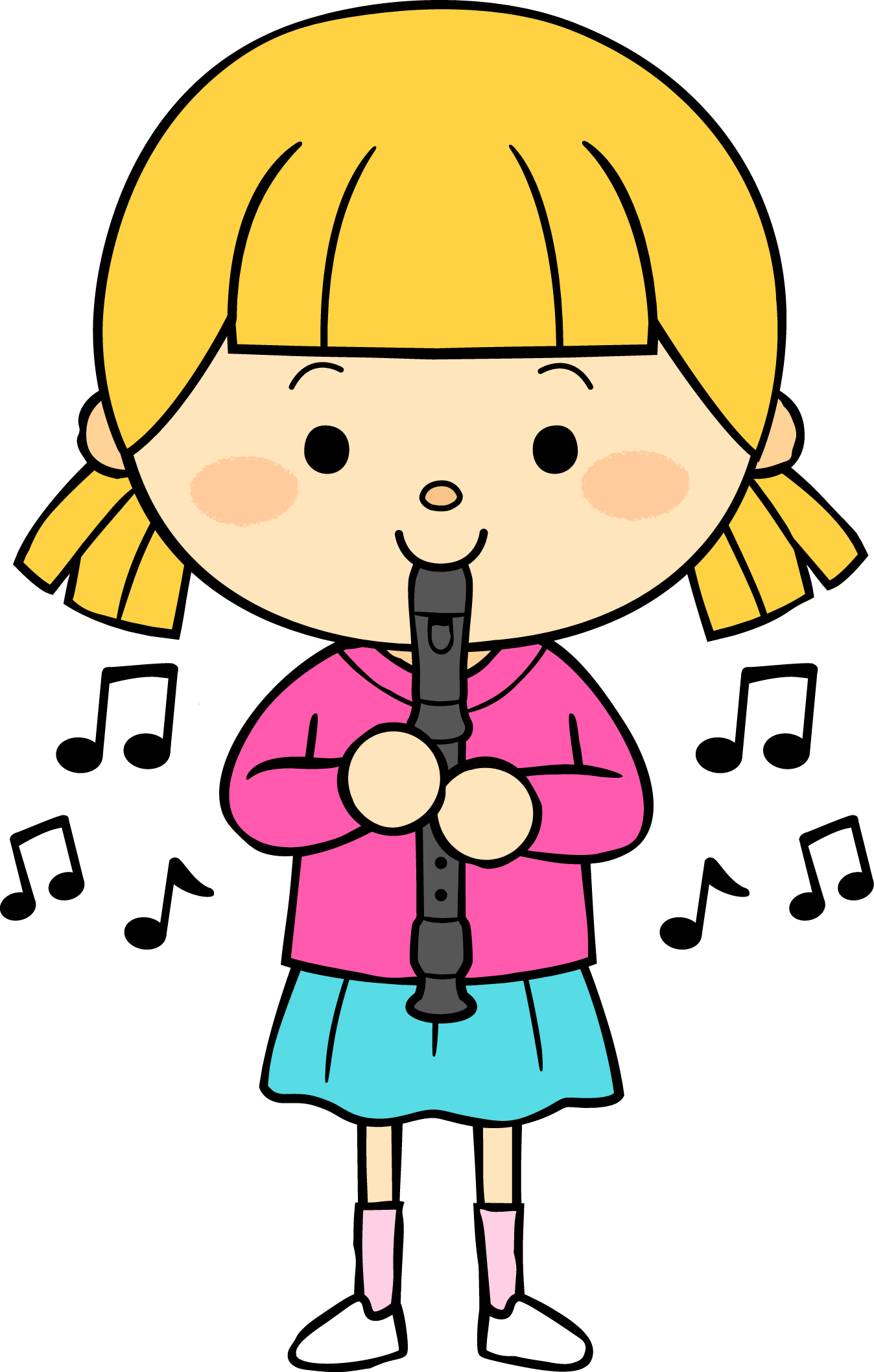 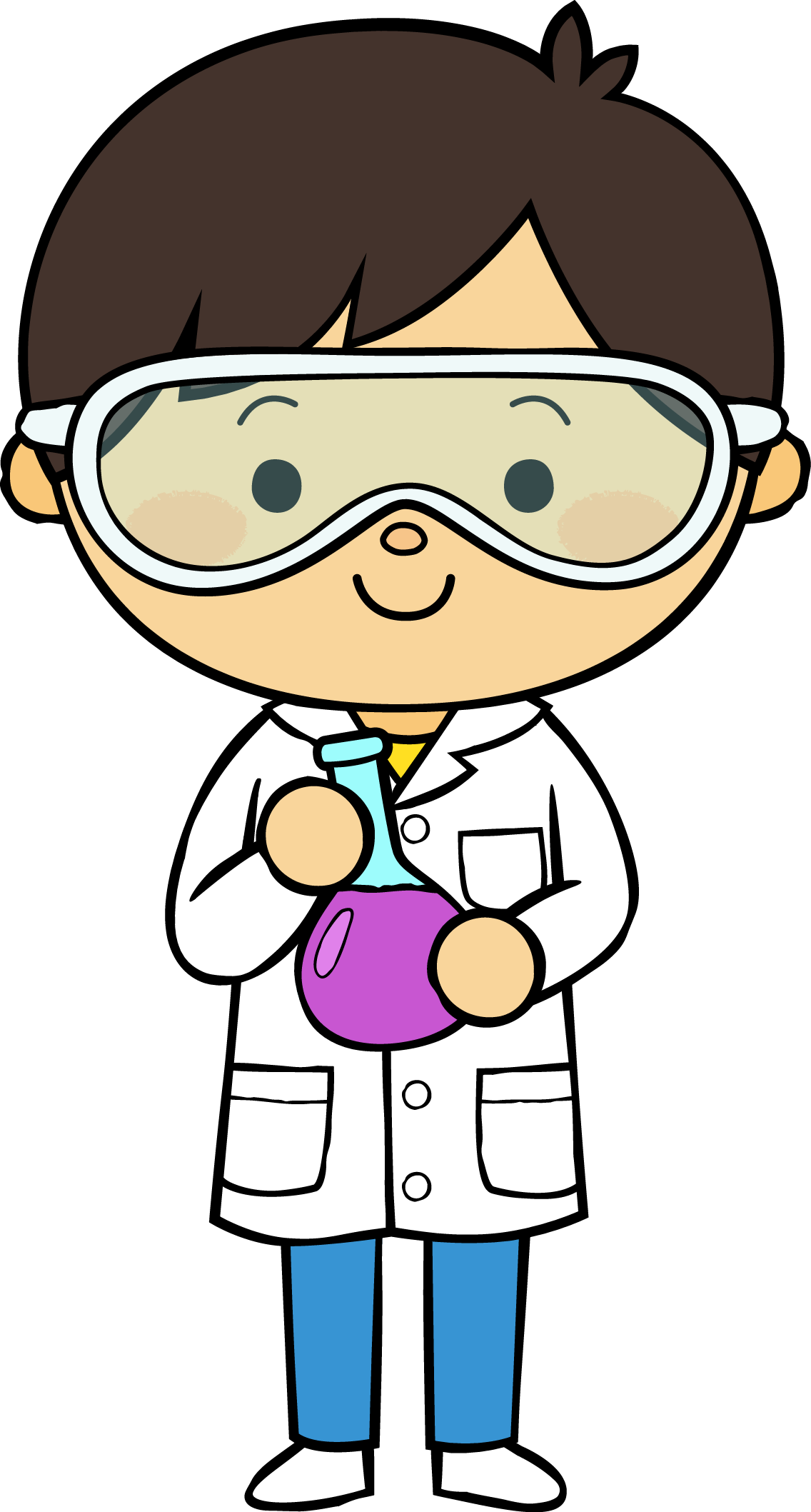 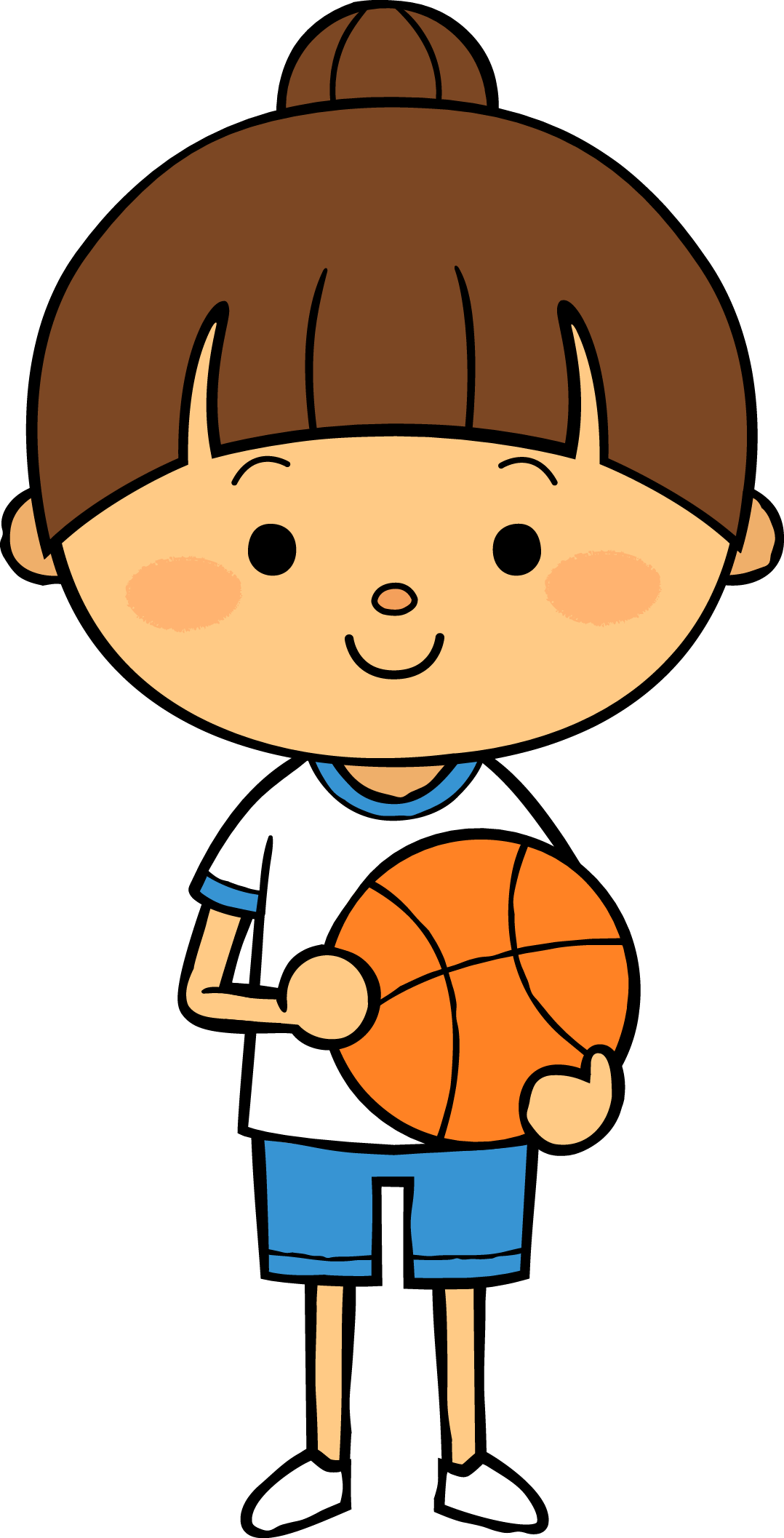 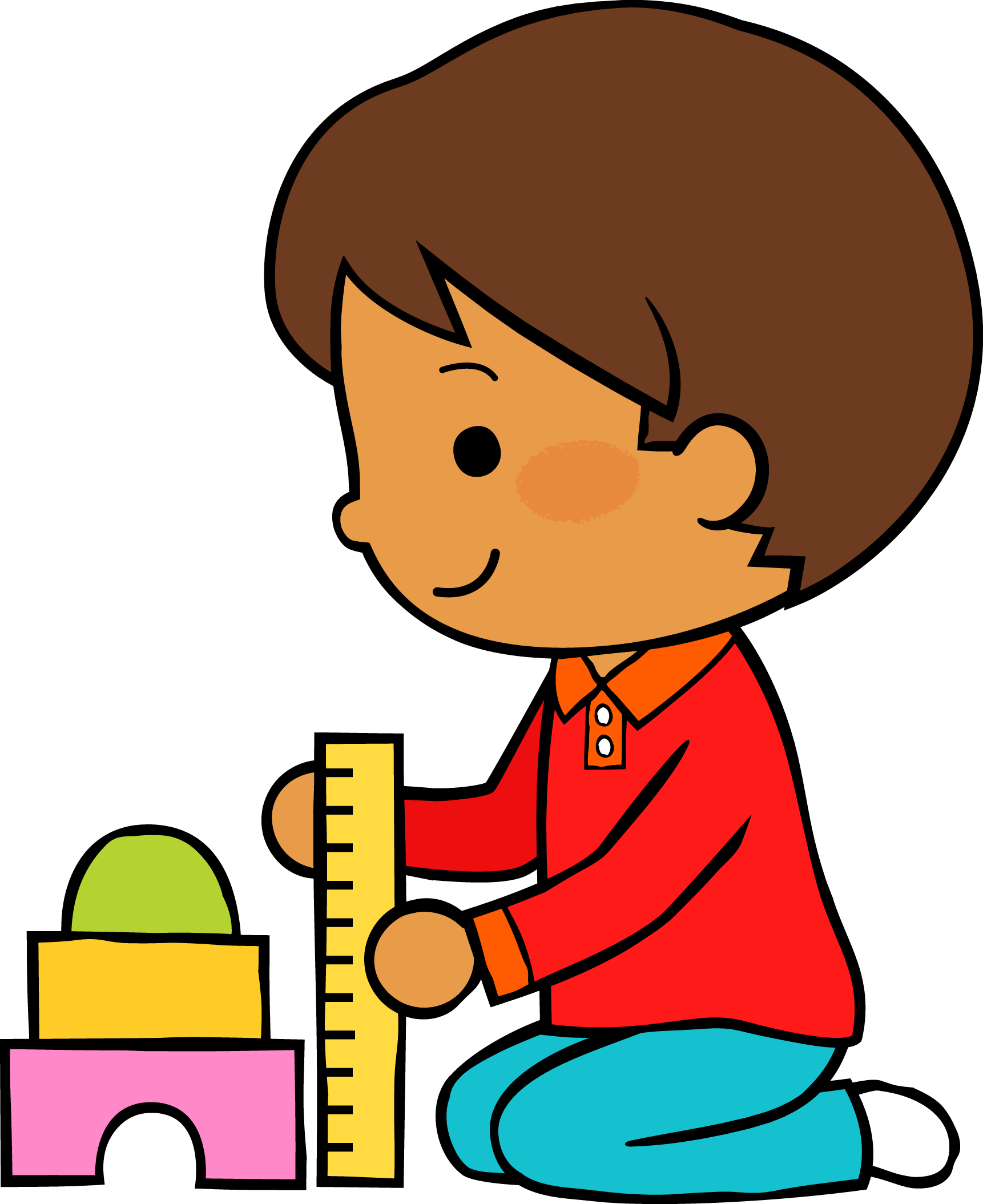 20        Mayo    2021
M
M
J
V
L
Situación de Aprendizaje: Escribo mi nombre amos poemas _________________
__________________________________________________________________
Autoevaluación
Manifestaciones de los alumnos
Aspectos de la planeación didáctica
Campos de formación y/o áreas de desarrollo personal y social a favorecer
Pensamiento 
matemático
Lenguaje y
comunicación
Exploración del mundo natural y social
Educación 
Física
Educación Socioemocional
Artes
La jornada de trabajo fue:
Exitosa
Buena
Regular
Mala
Observaciones

La actividad fue exitosa y divertida para los niños, algunos lo hicieron igual y otros al momento de realizar el desarrollo con ayuda de las madres de familia se hicieron cosas muy divertidas.
Logro de los aprendizajes esperados 
      Materiales educativos adecuados
       Nivel de complejidad adecuado 
       Organización adecuada
       Tiempo planeado correctamente
       Actividades planeadas conforme a lo planeado
Interés en las actividades
Participación de la manera esperada
Adaptación a la organización establecida
Seguridad y cooperación al realizar las actividades
Todos   Algunos  Pocos   Ninguno
Rescato los conocimientos previos
Identifico y actúa conforme a las necesidades e intereses de los alumnos  
Fomento la participación de todos los alumnos 
Otorgo consignas claras
Intervengo adecuadamente
Fomento la autonomía de los alumnos
Si            No
Logros
Dificultades
Se tuvo poca asistencia pero se realizo todo conforme a lo que se planeo la semana pasada.
Se obtuvieron buenos resultados porque al hacer la actividad se vio que niños de primero saben ya escribir su nombre de manera correcta y entendible